Mindfulness 101
Week 1
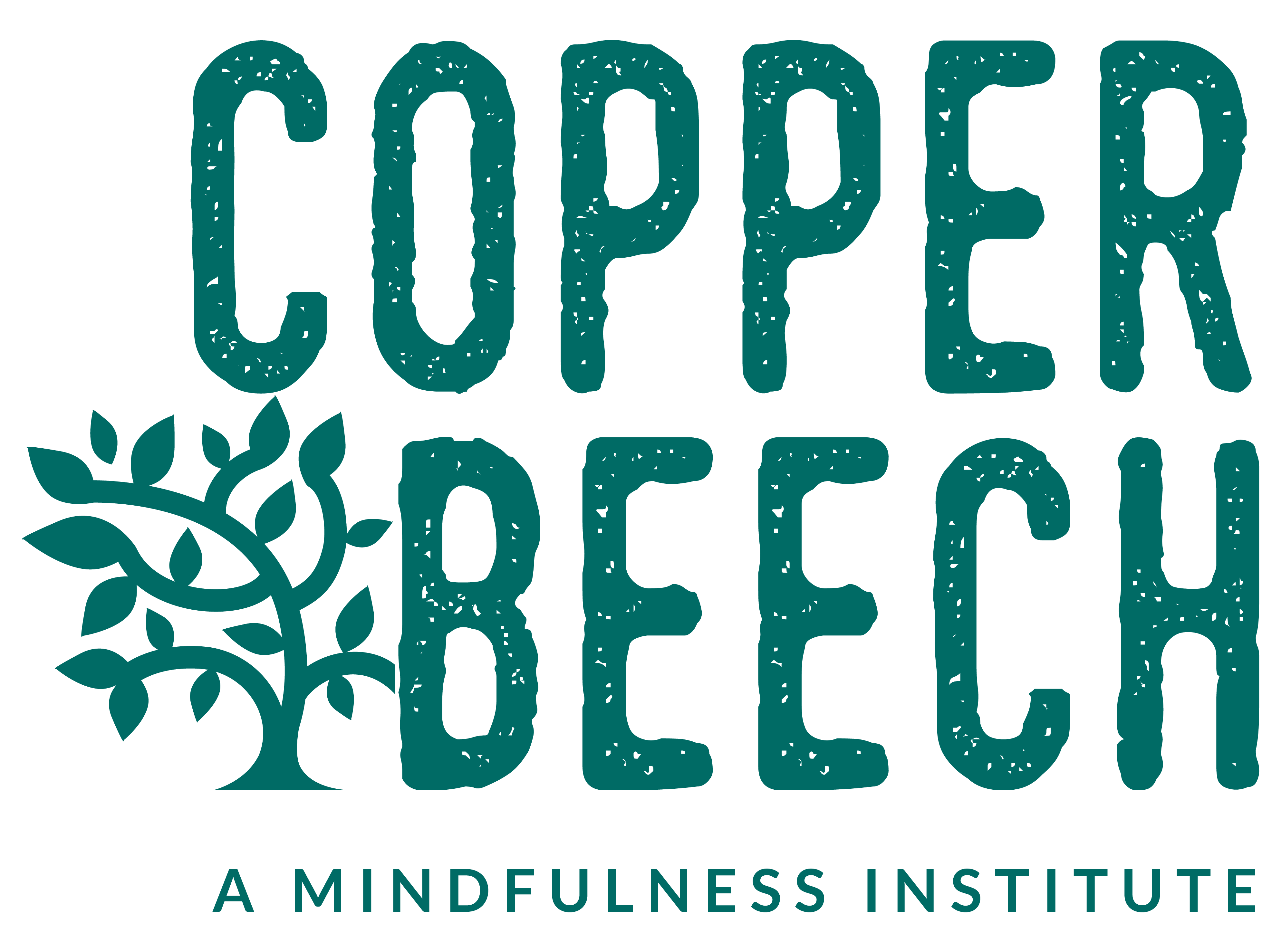 INTRODUCTION
Hi I’m Brian Thompson

Director of Community Engagement

Masters in Mindfulness Studies
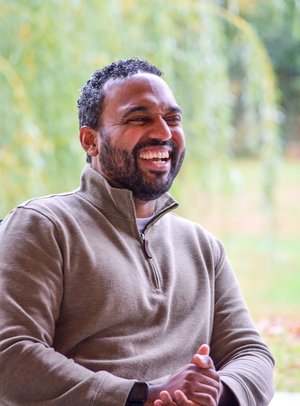 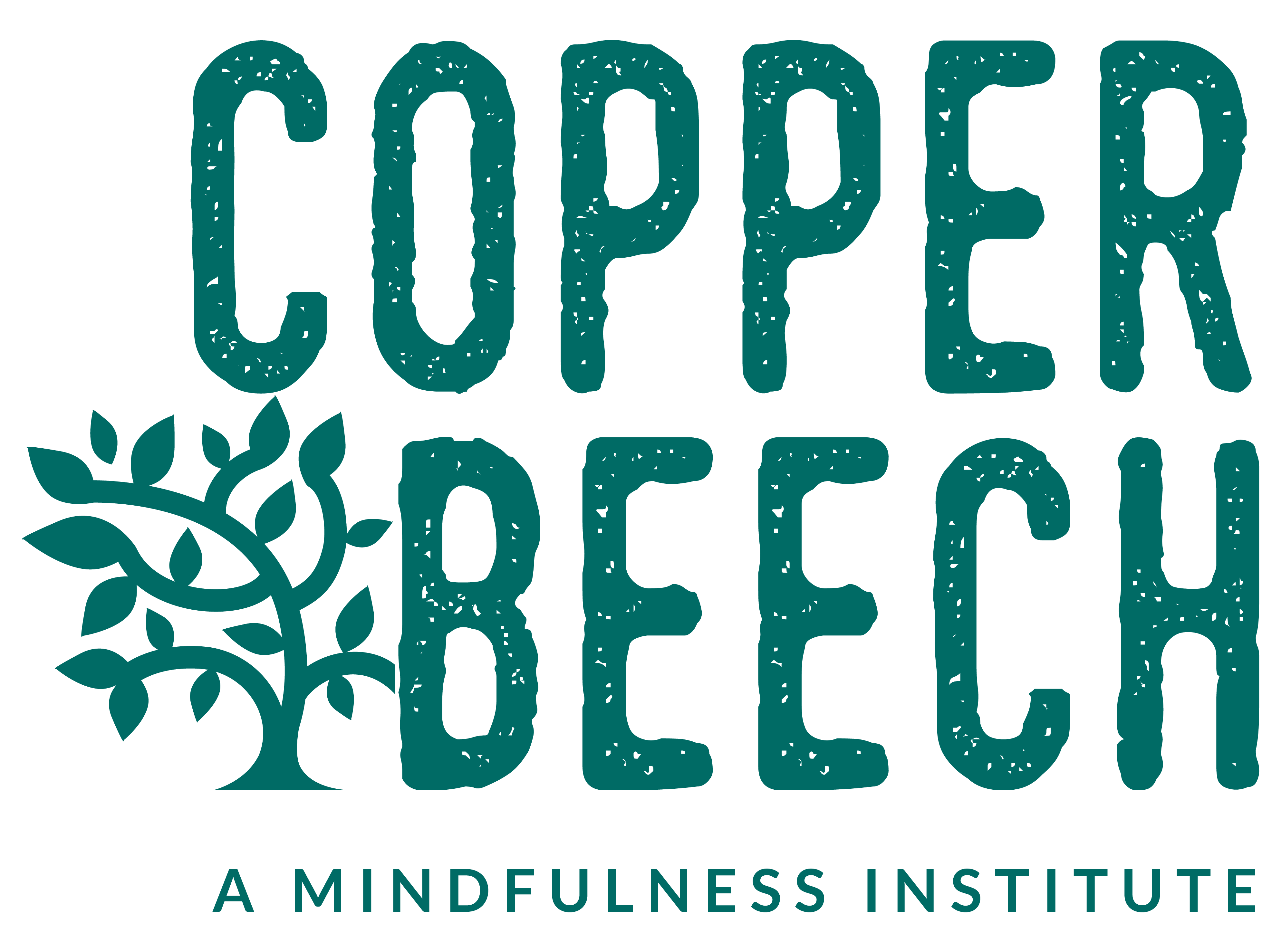 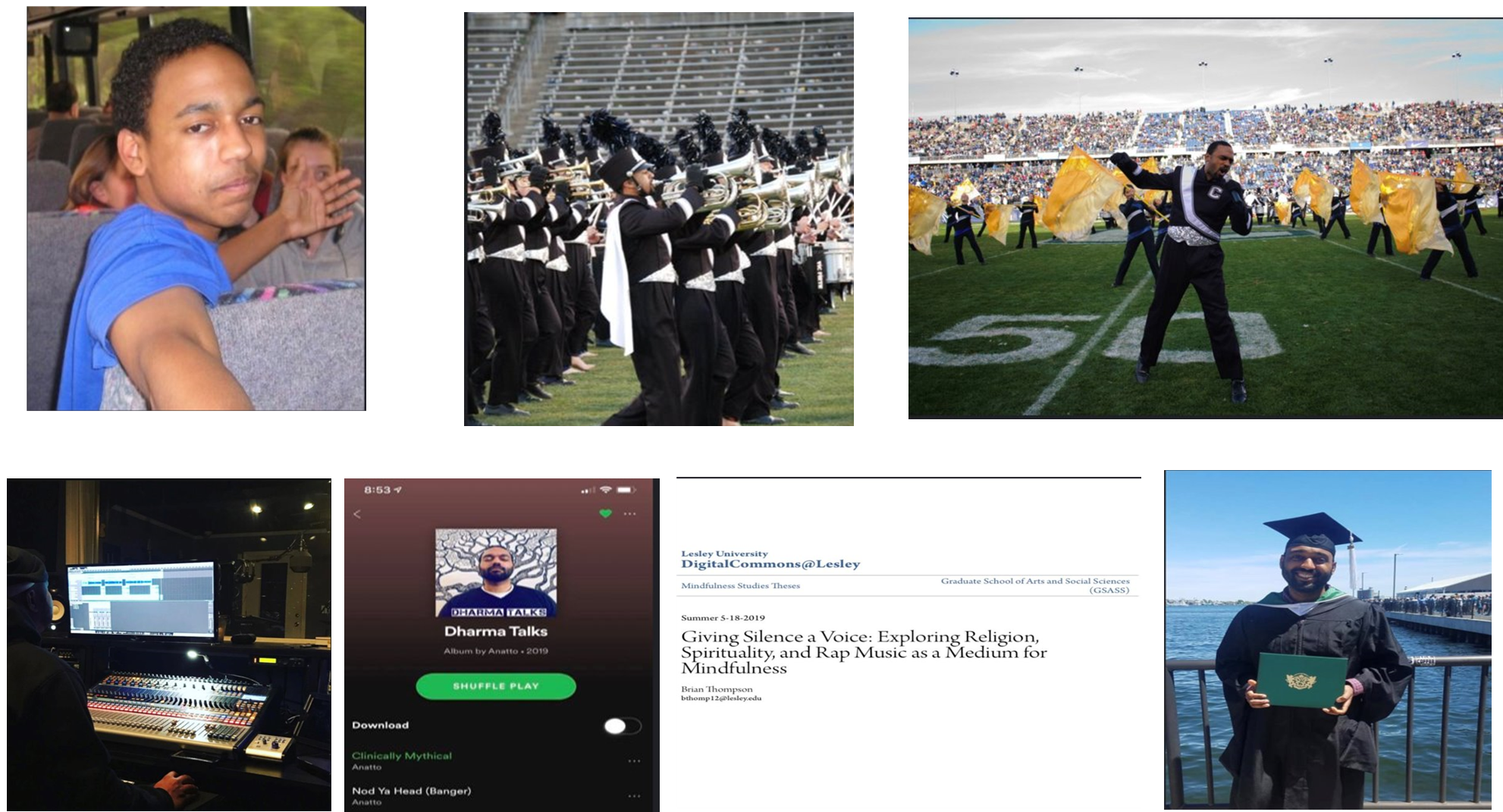 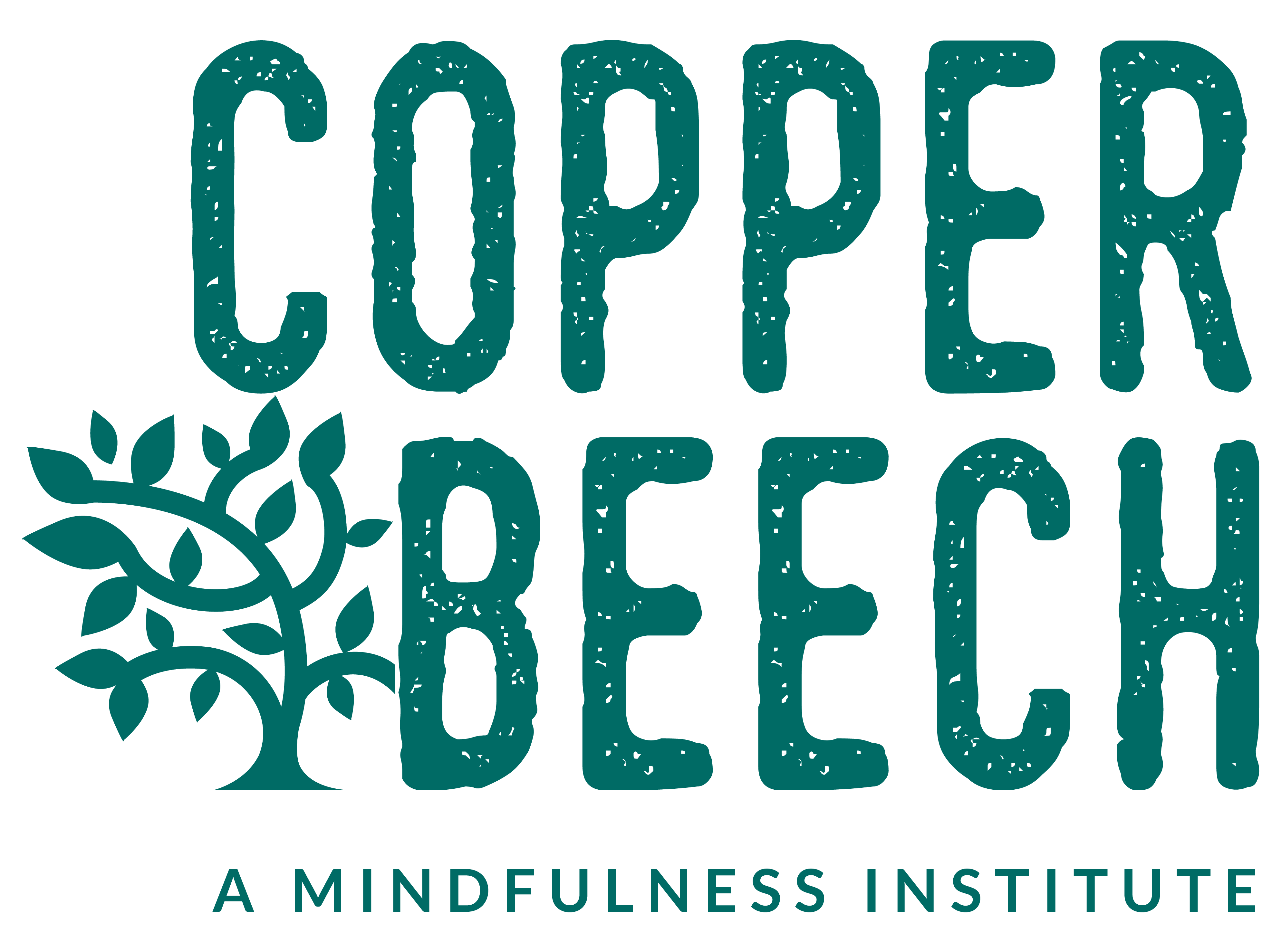 Class Guidelines
If possible, arrive early to allow time to settle into class 
If you will be absent from class, please let me know 
Please maintain confidentiality of all personal information in class 
Please silence the ringers on electronic devices 
Please avoid scented products in consideration of those who have environmental sensitivities 
Practice self-care! Remember, everything is an invitation. If a practice does not feel “right” for you, please STOP and make any adjustments you might need. If you need to take a short break, use the restroom you, or you need to step out for any other reason, please do. Trust and do what is “right” for you! 😊  
 
“This is the real secret of life -- to be completely engaged with what you are doing in the here and now. And instead of calling it work, realize it is play.”
- Alan Watts
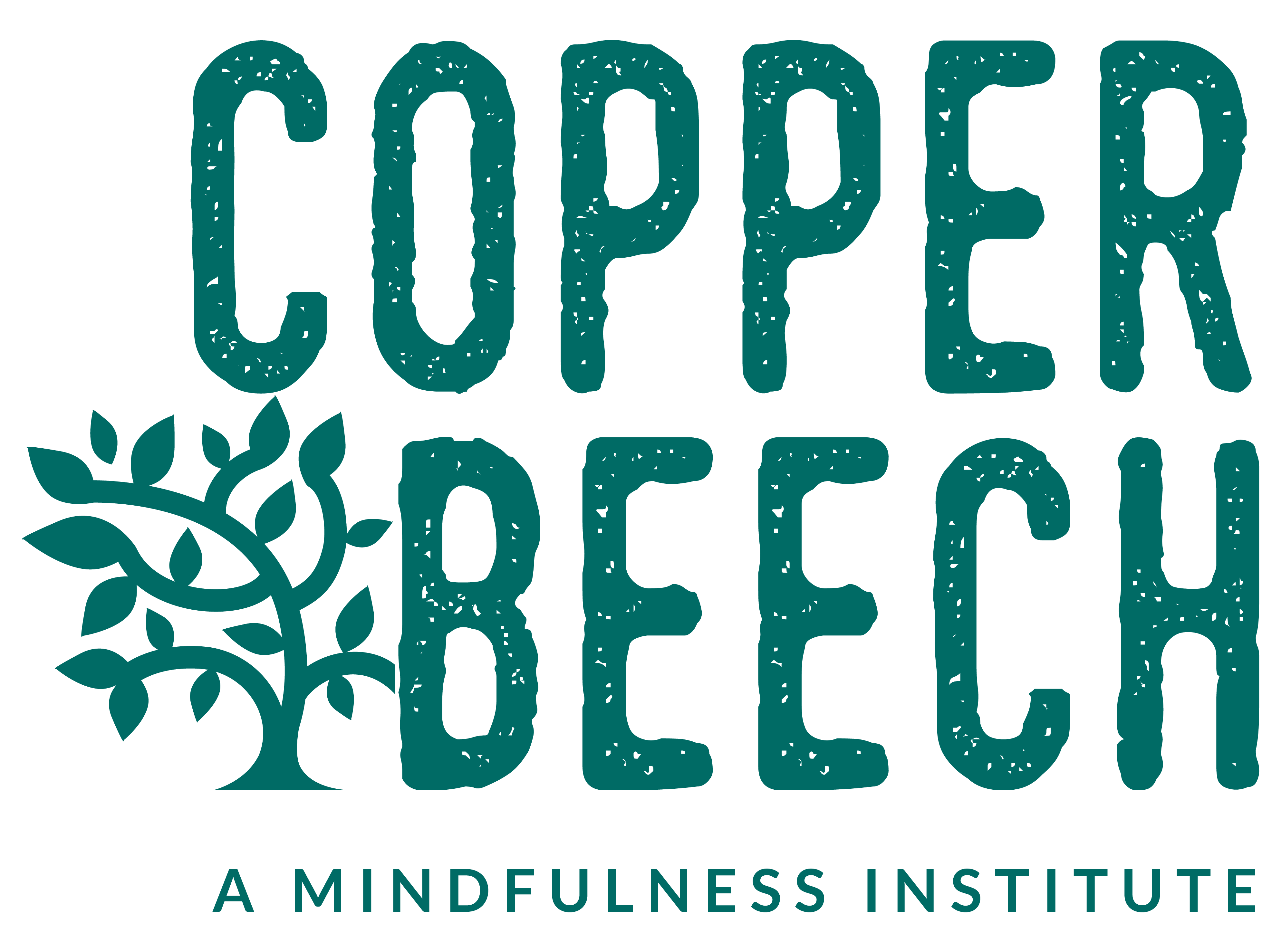 Class Flow
01
03
04
02
Prep for next week / QA
Check-in and Recap
Mini Lesson
Mindfulness
Practice
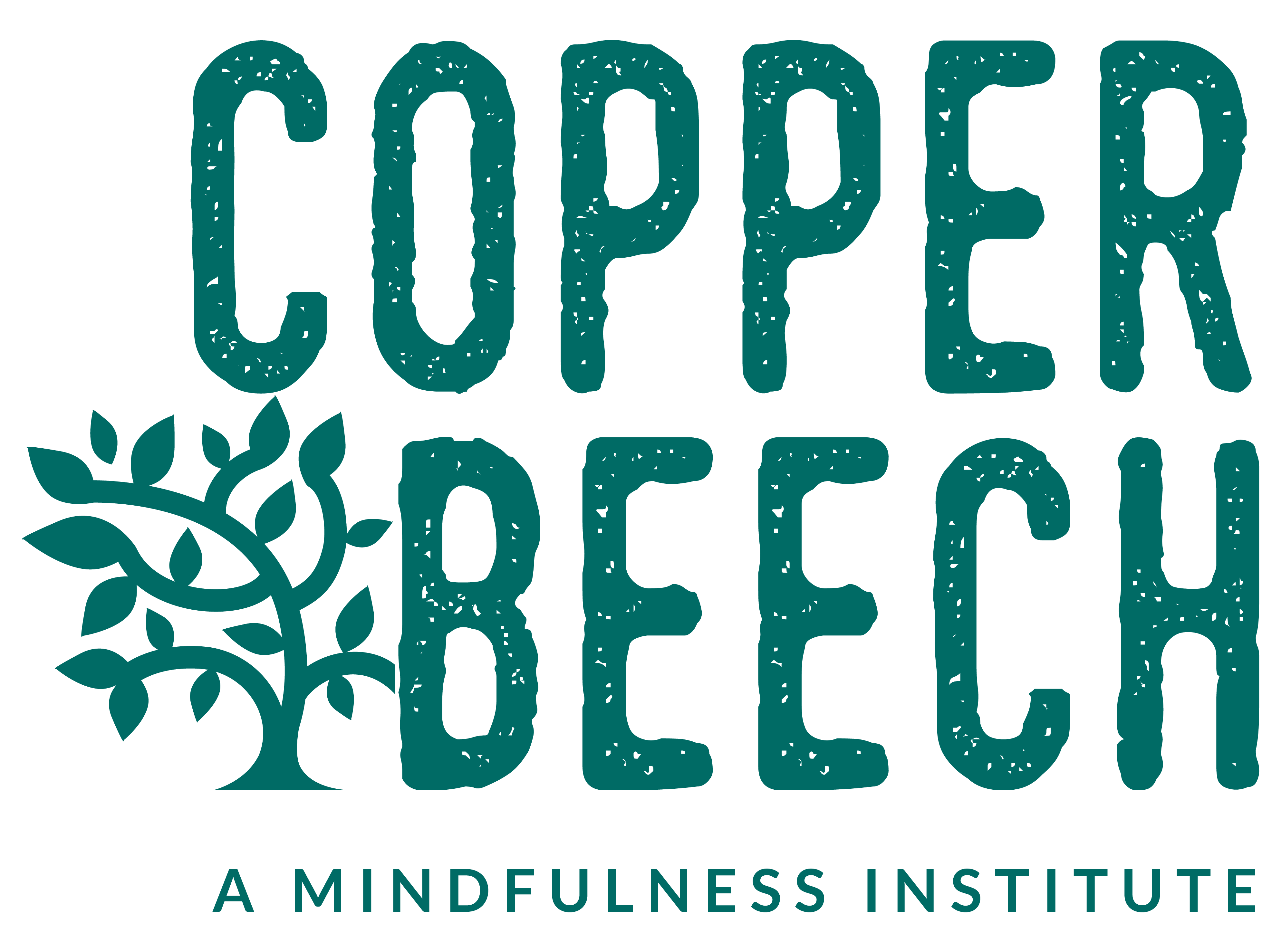 Check-In
Name

Something you hope to get out of class

An interesting fact about yourself
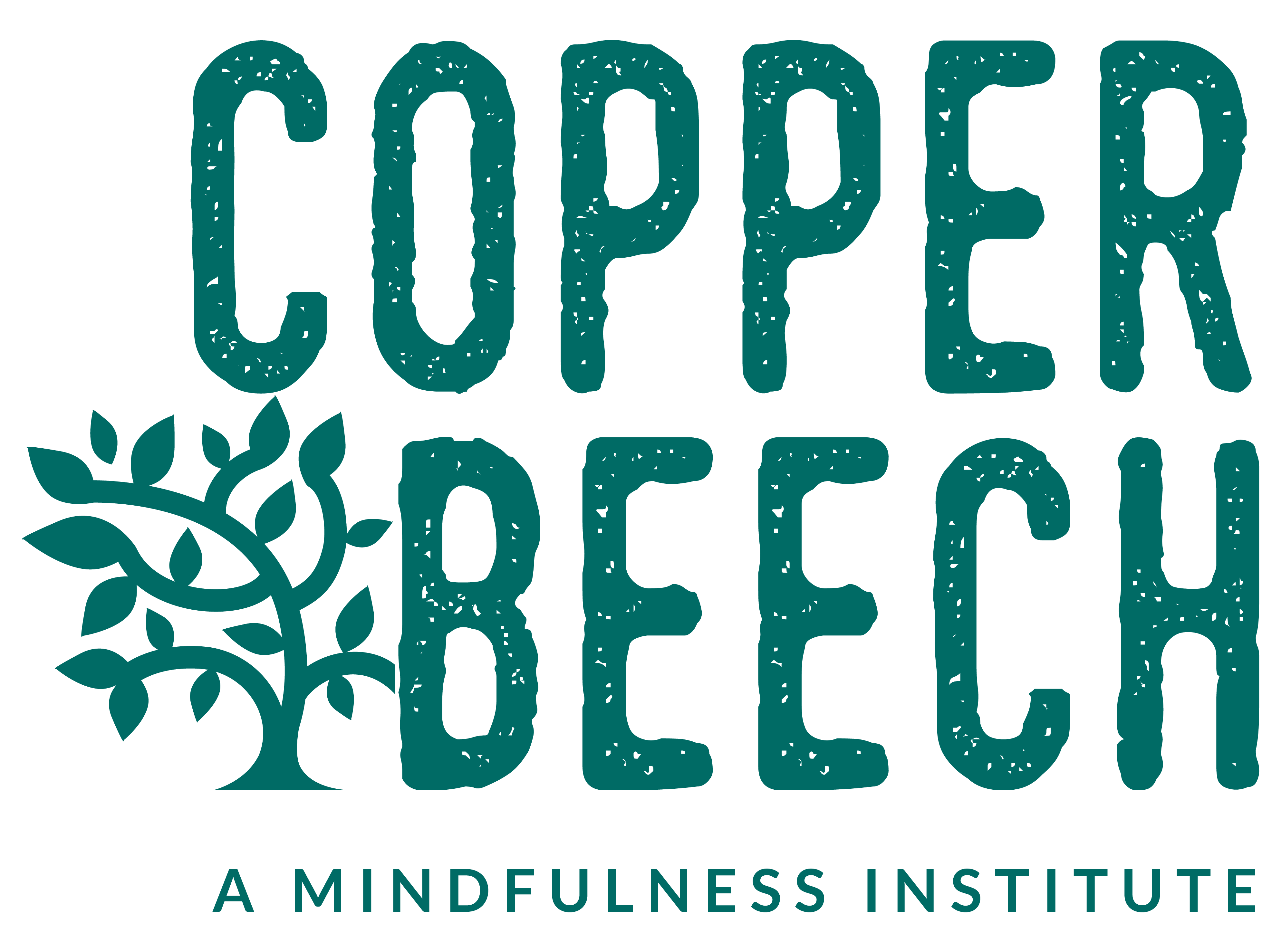 Brain Games
Look over the illusions and puzzle

Discuss what you see and why we might be starting with this activity
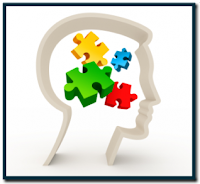 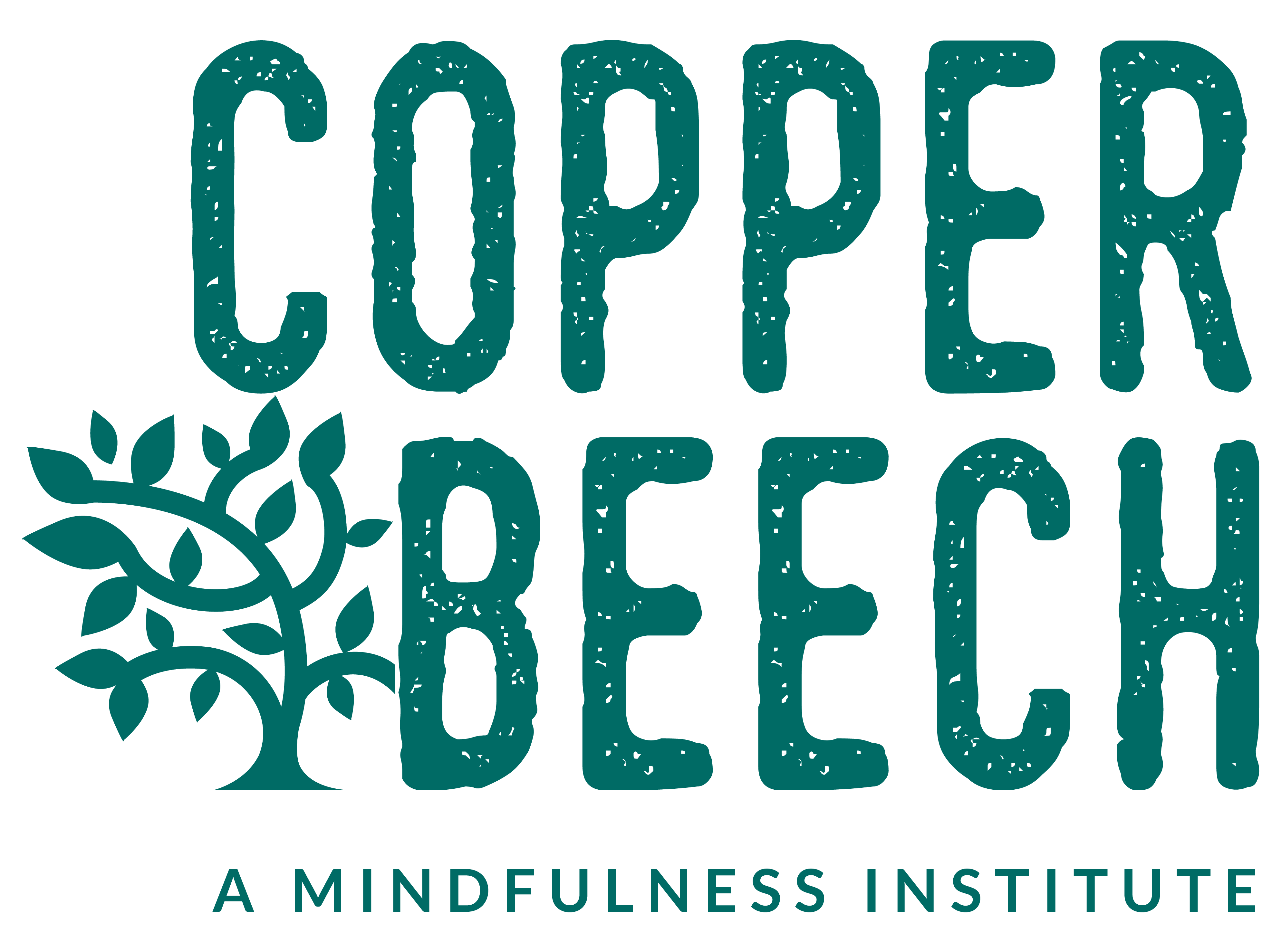 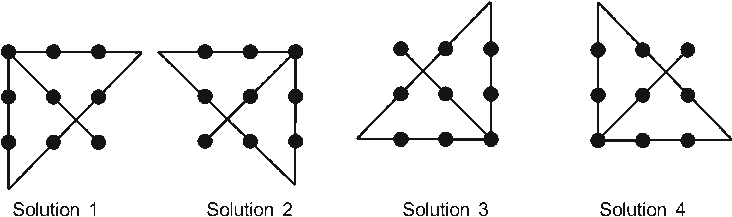 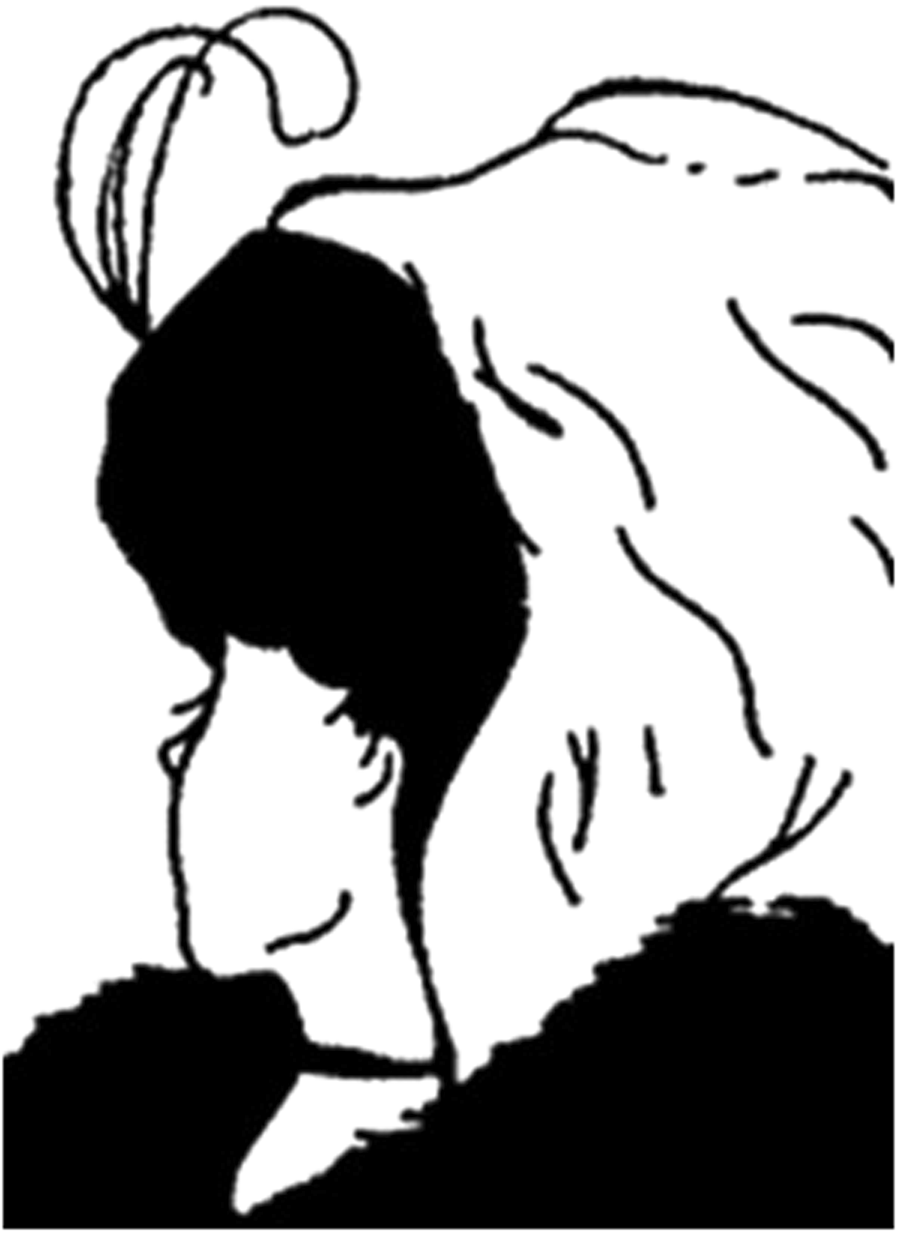 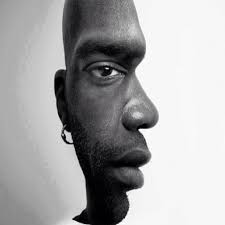 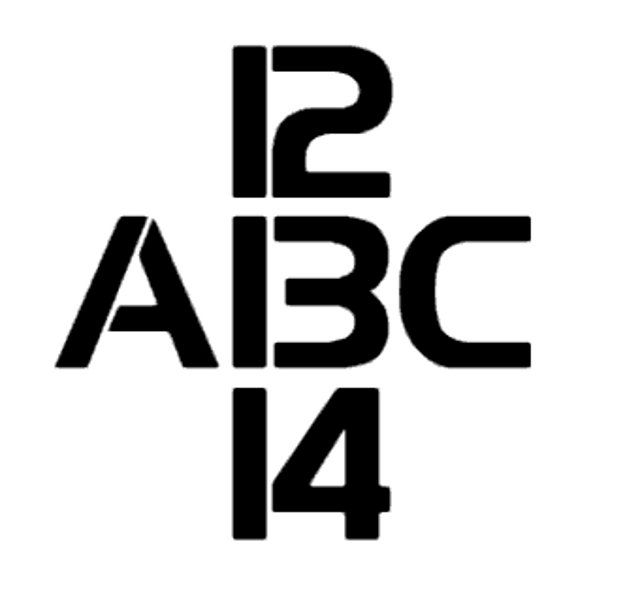 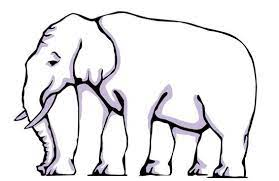 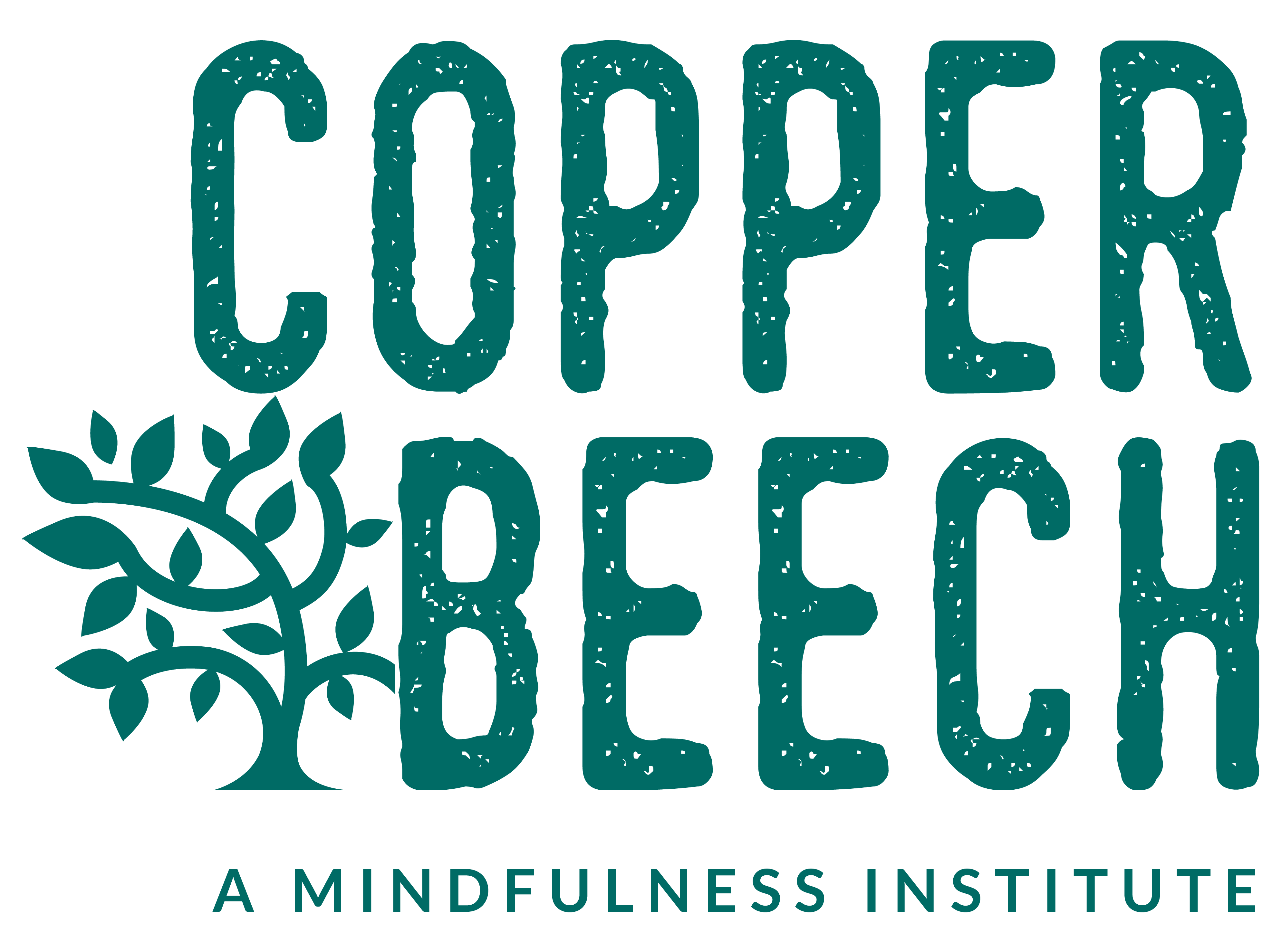 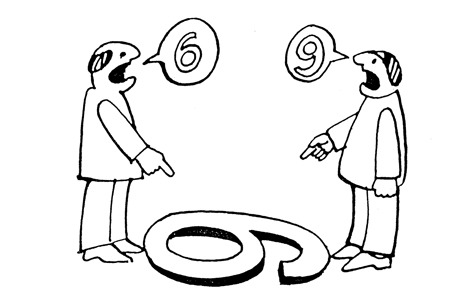 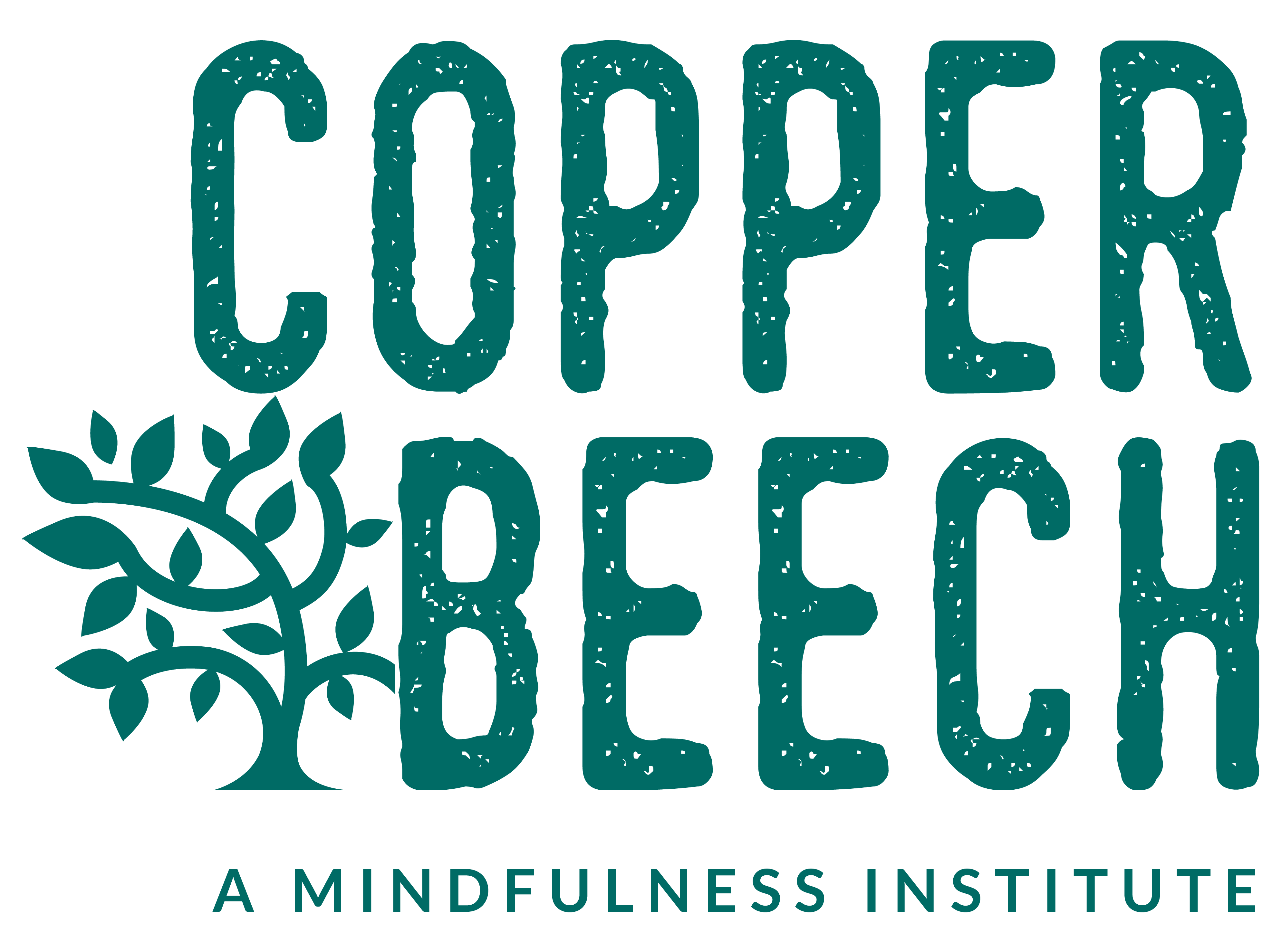 Monkey Mind
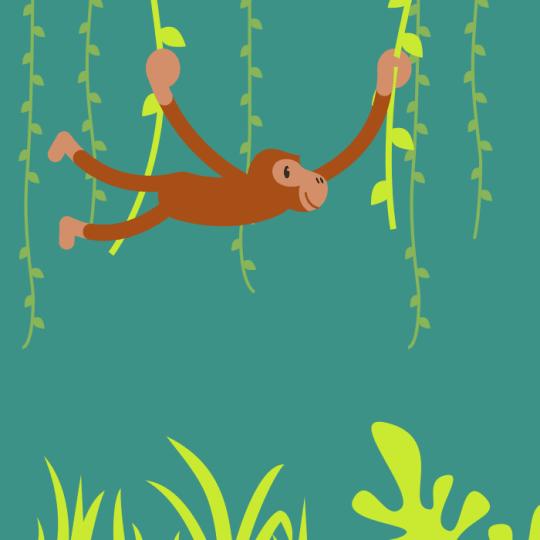 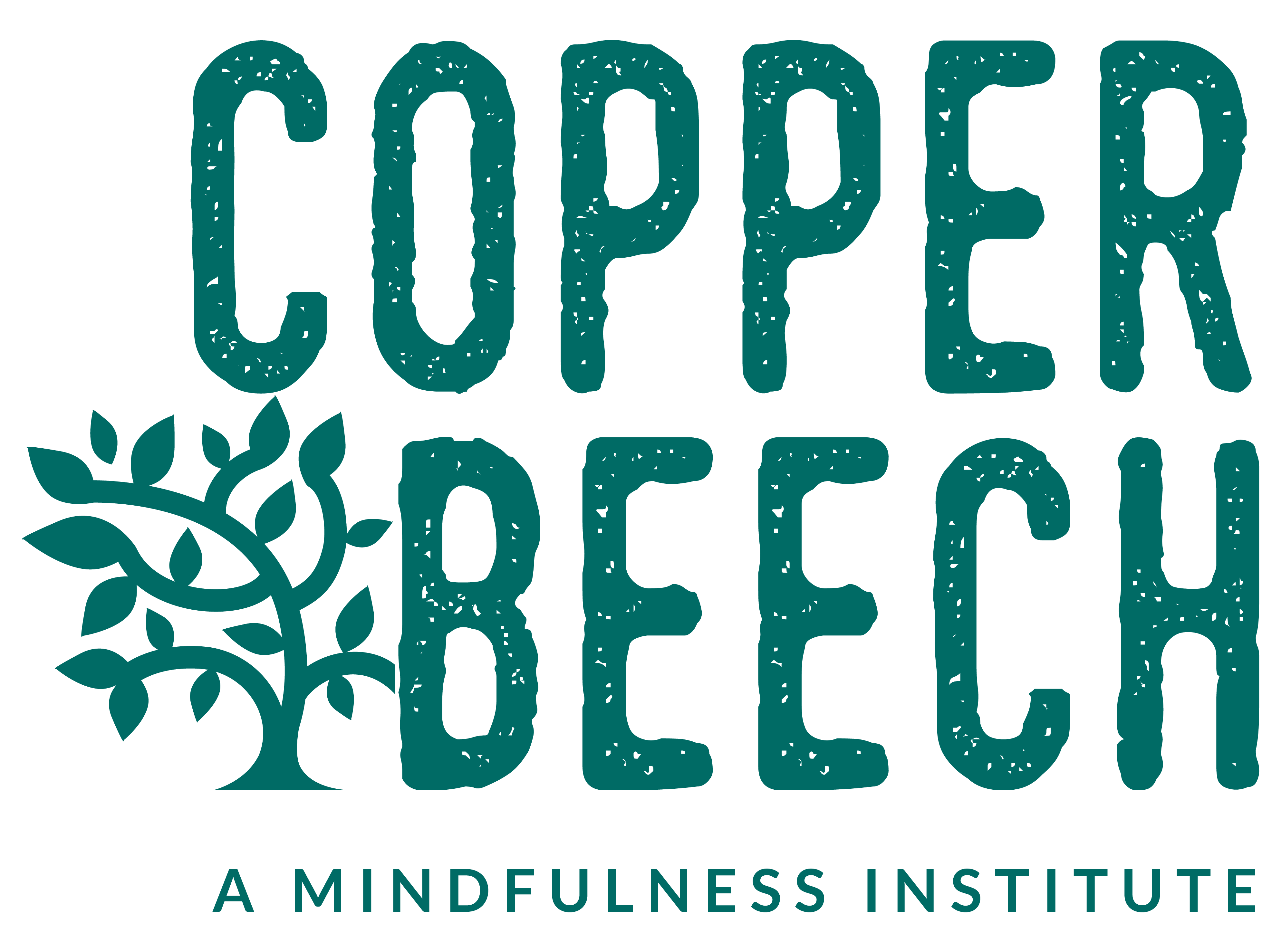 Mindfulness
A particular type of awareness that arises through paying attention to the moment, on purpose and non-judgmentally 

...more simply, practicing mindfulness is learning to notice our experiences in the moment with intention
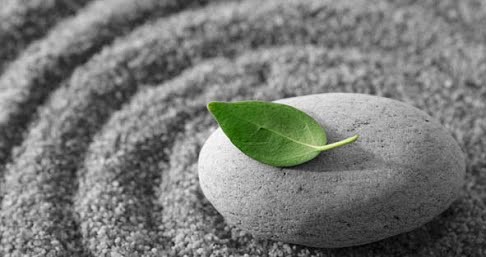 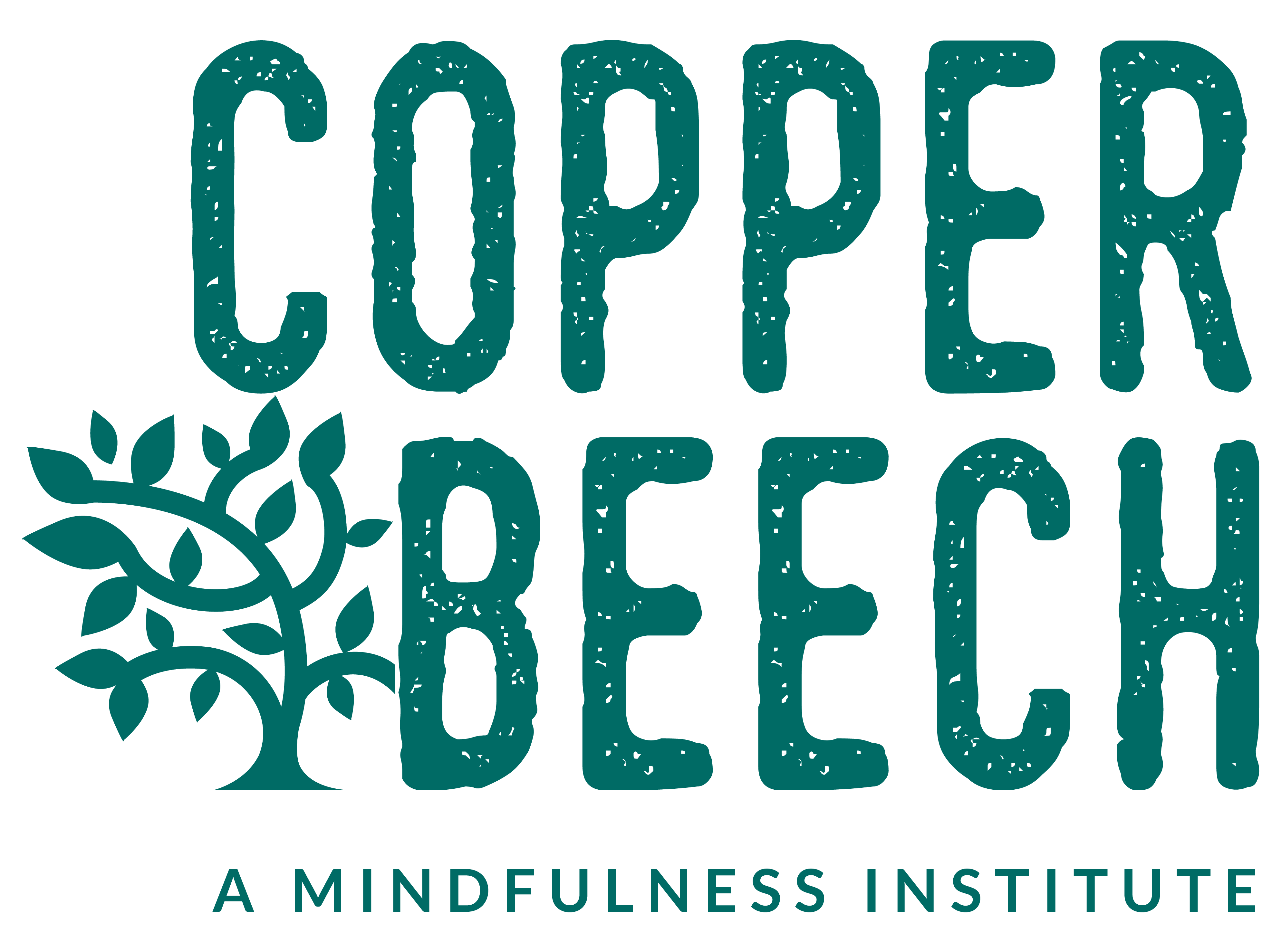 Autobiography in Five Short Chapters  By Portia Nelson
Chapter 1 

I walk down the street. There is a deep hole in the sidewalk. I fall in I am lost…I am helpless It isn’t my fault. It takes forever to find a way out.
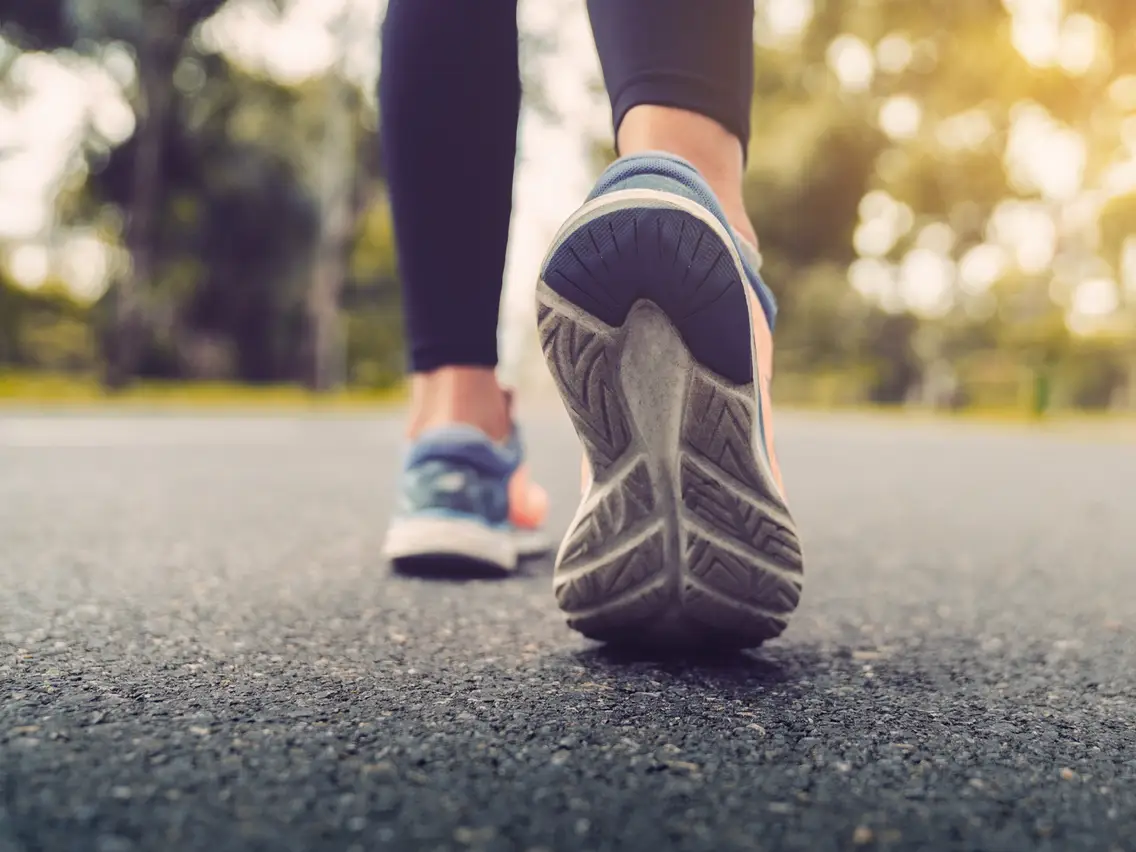 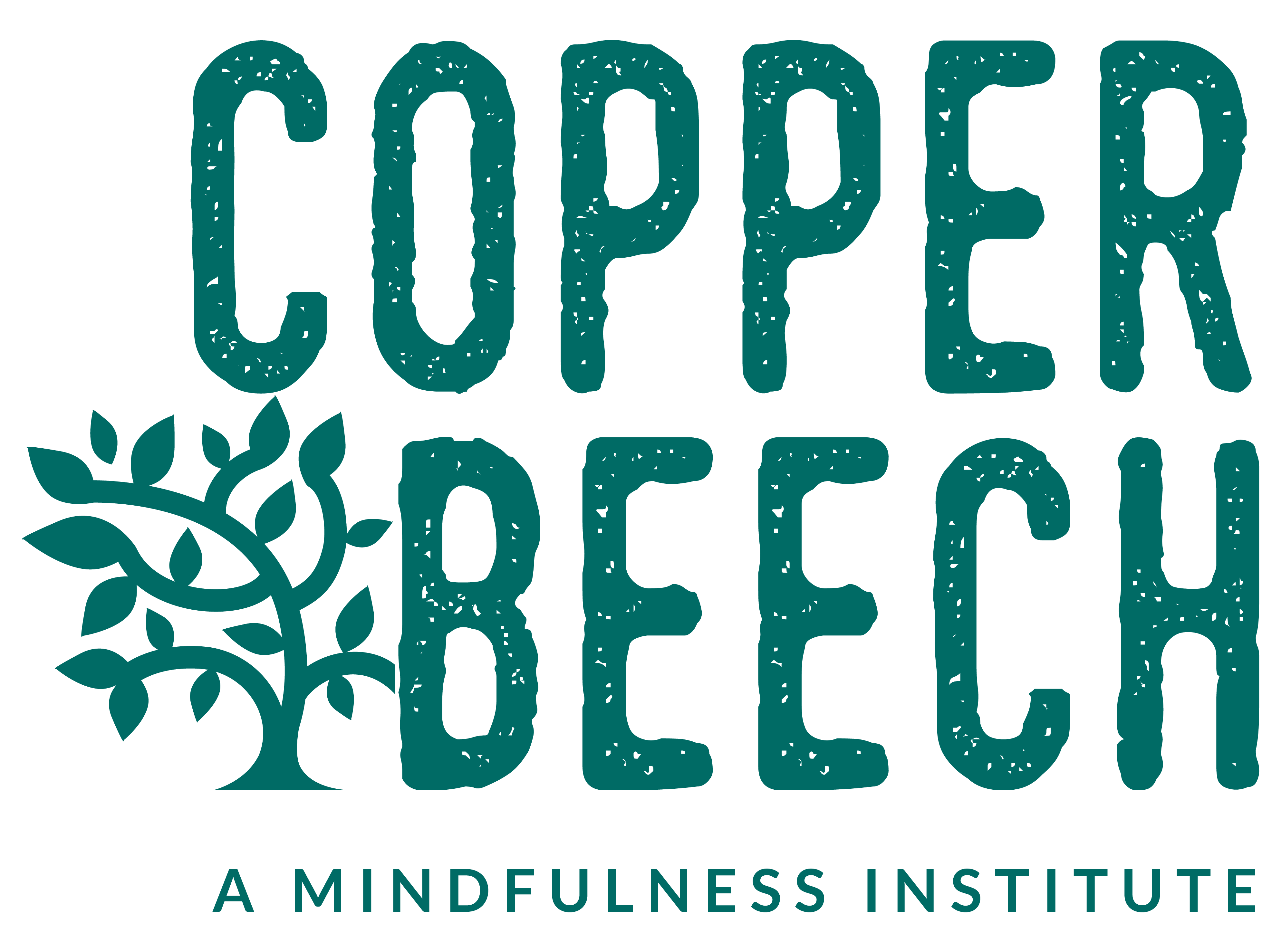 Autobiography in Five Short Chapters  By Portia Nelson
Chapter 2 

 I walk down the same street. There is a deep hole in the sidewalk. I pretend I don’t see it. I fall in again. I can’t believe I am in the same place. But it isn’t my fault. It still takes a long time to get out.
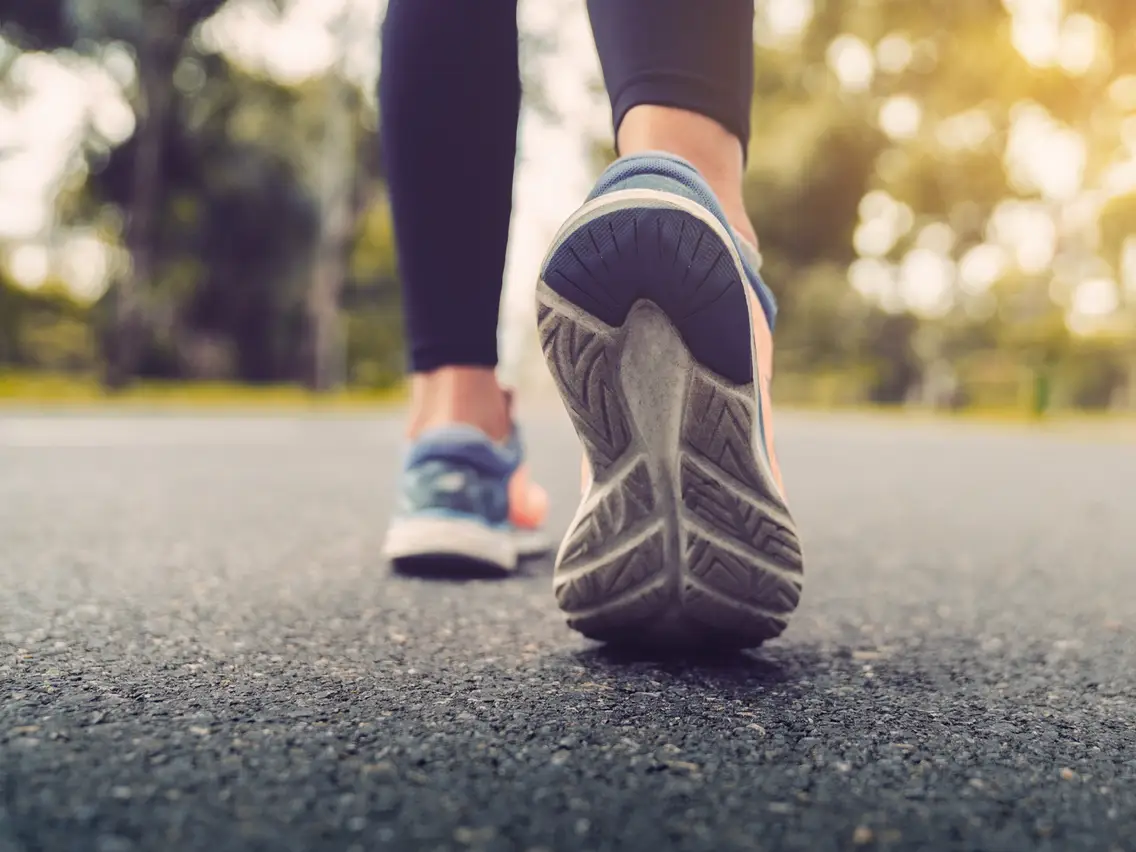 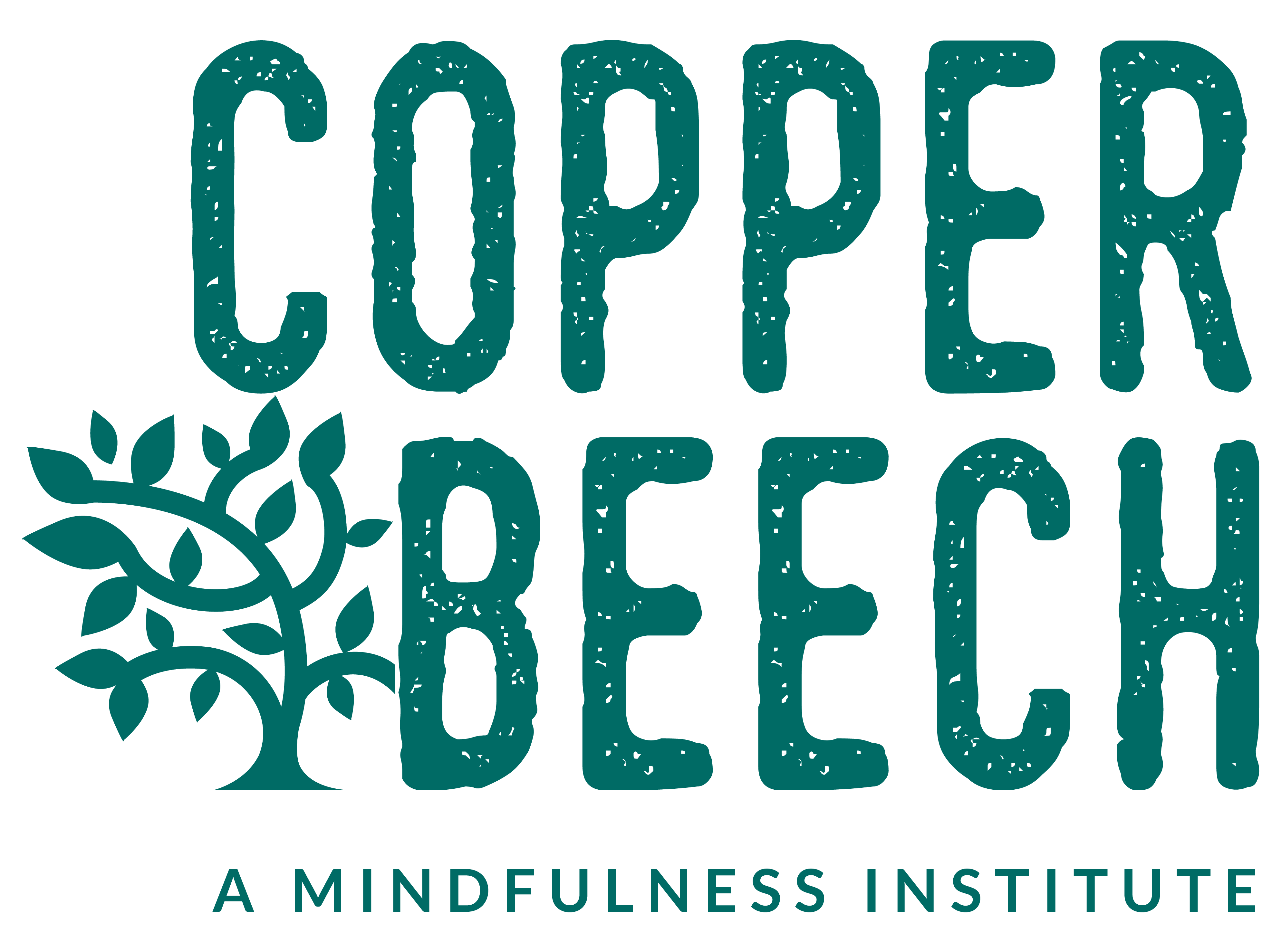 Autobiography in Five Short Chapters  By Portia Nelson
Chapter 3 

 I walk down the same street There is a deep hole in the sidewalk. I see it is there. I still fall in…it’s a habit. My eyes are open I know where I am. It’s my fault. I get out immediately
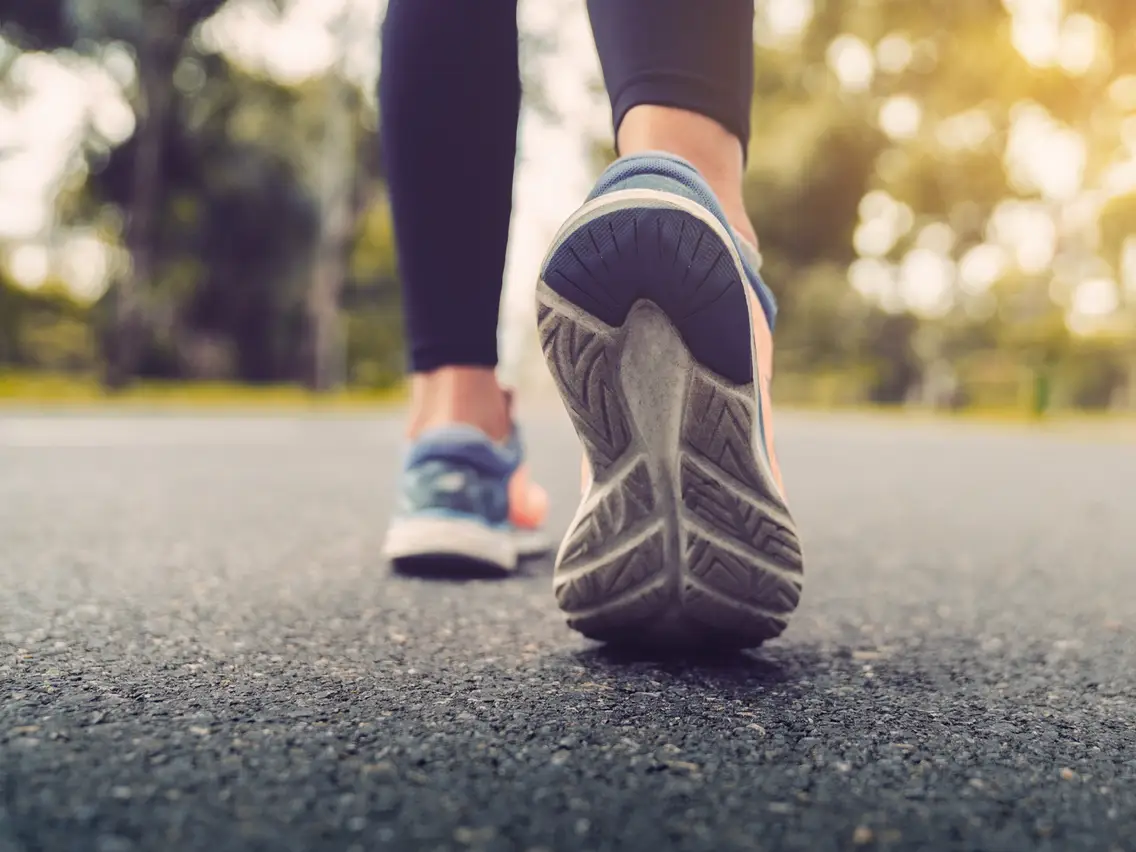 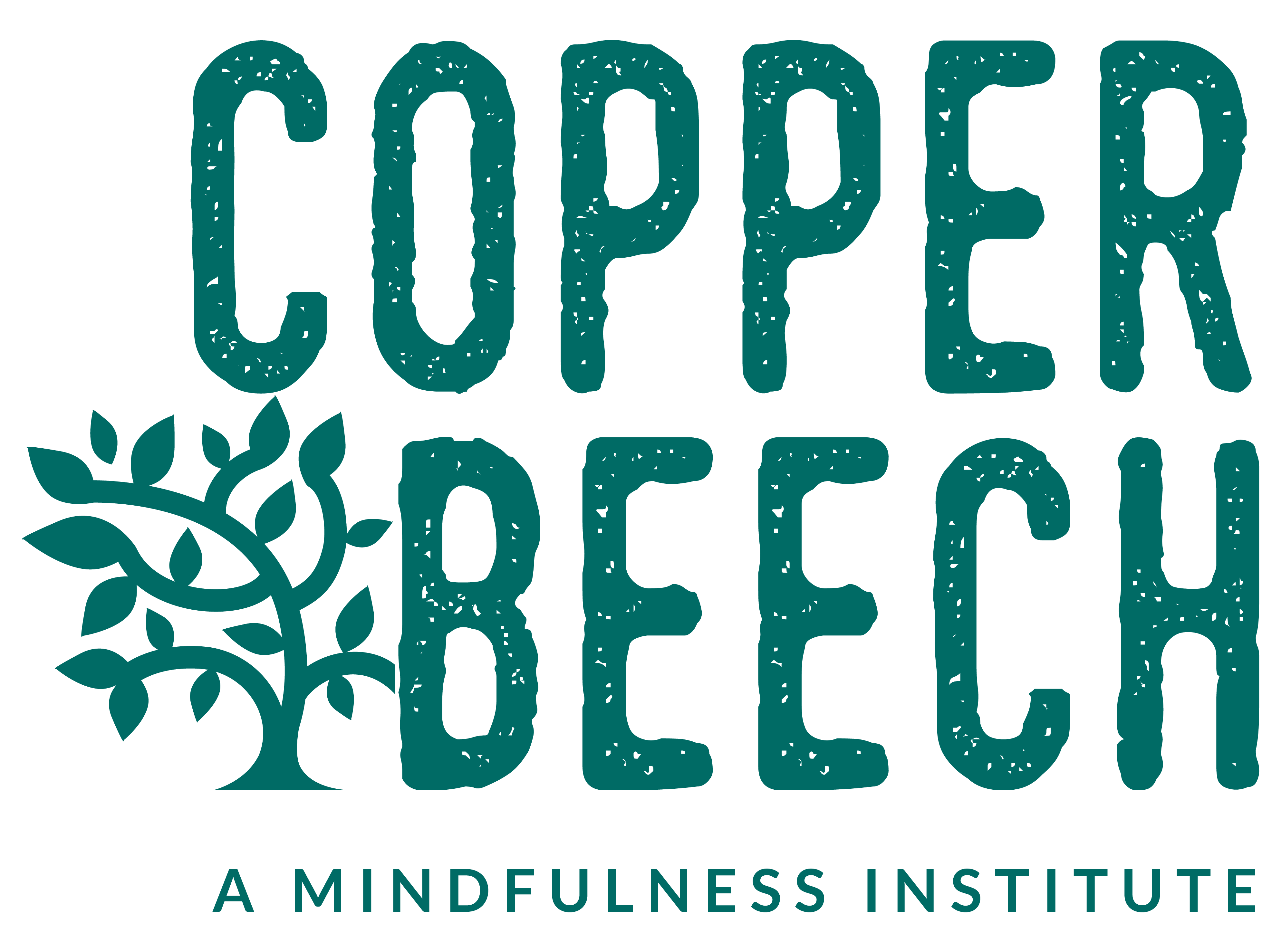 Autobiography in Five Short Chapters  By Portia Nelson
Chapter 4  

I walk down the same street. There is a deep hole in the sidewalk. I walk around it.
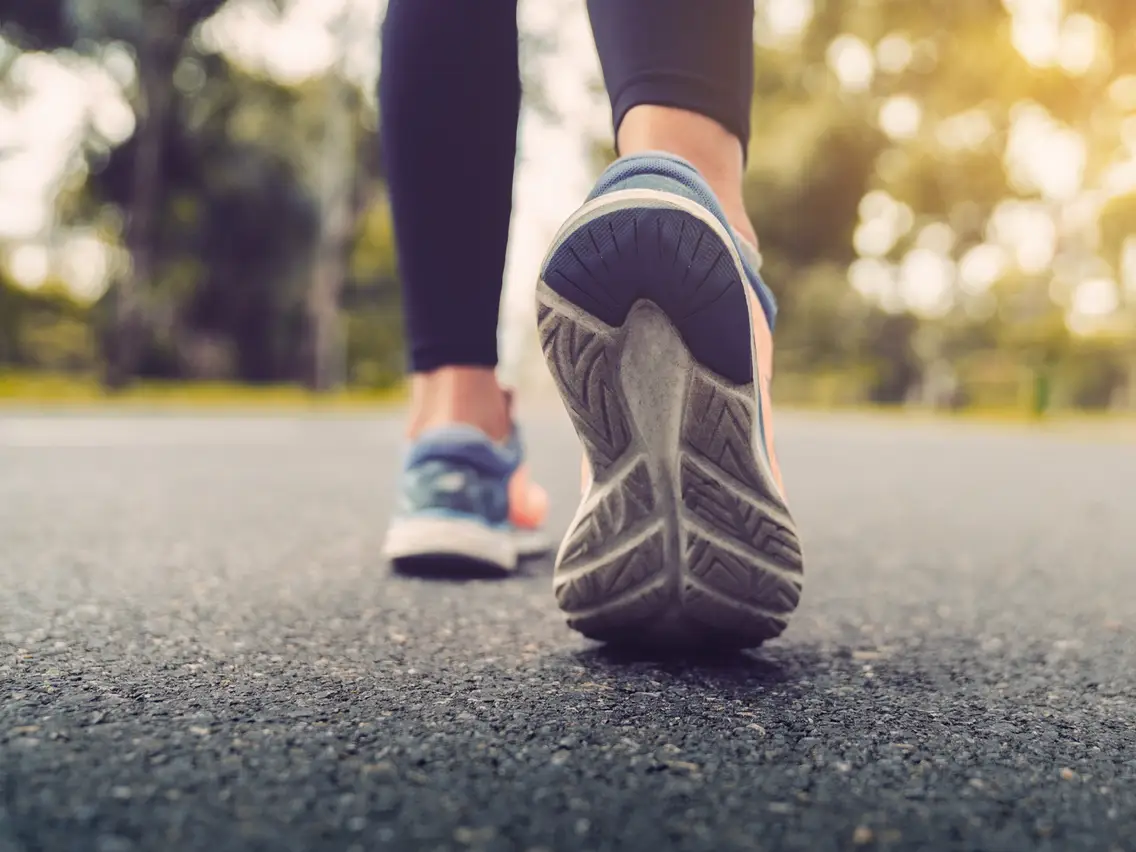 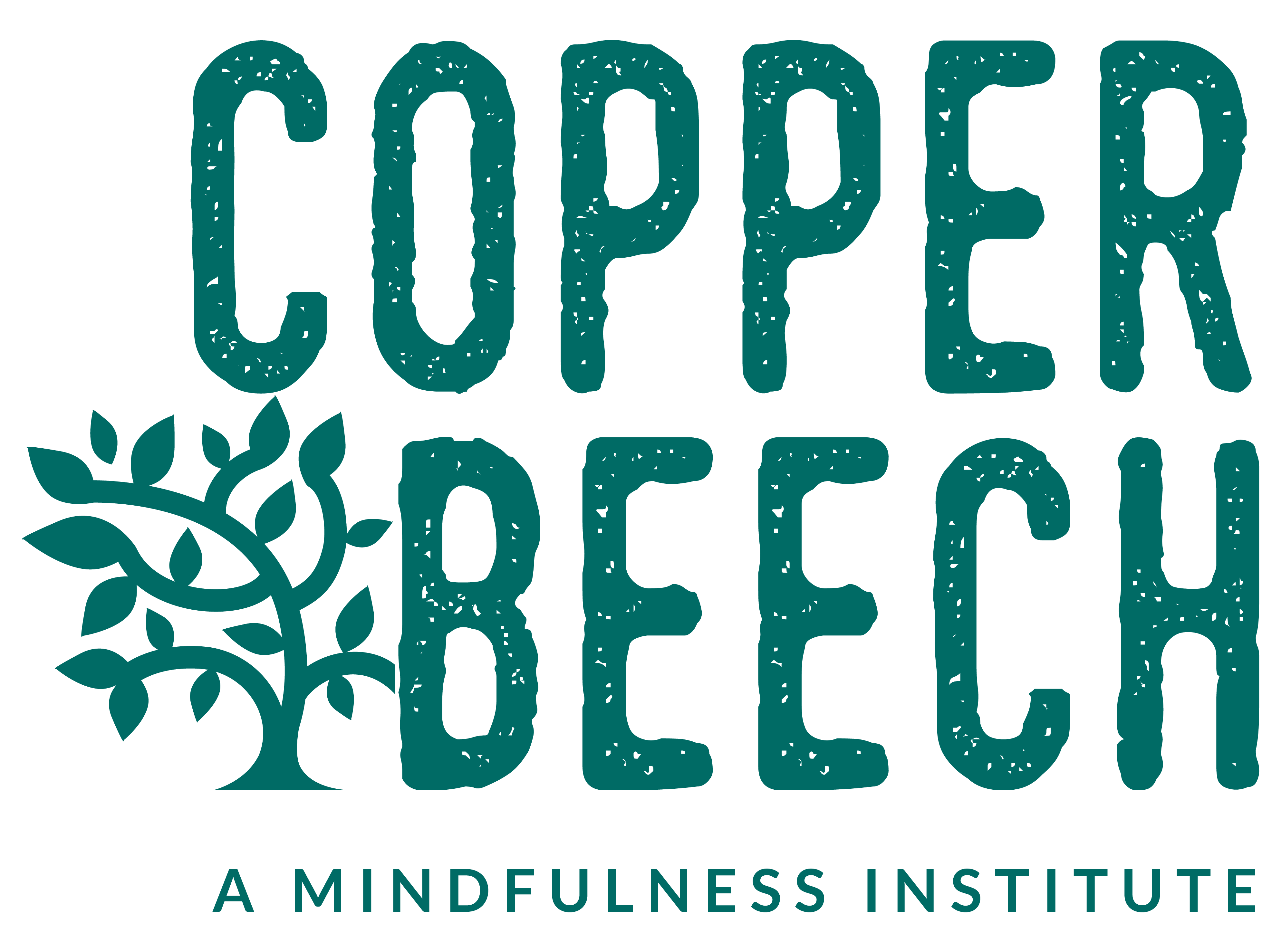 Autobiography in Five Short Chapters  By Portia Nelson
Chapter 5   
I walk down another street.
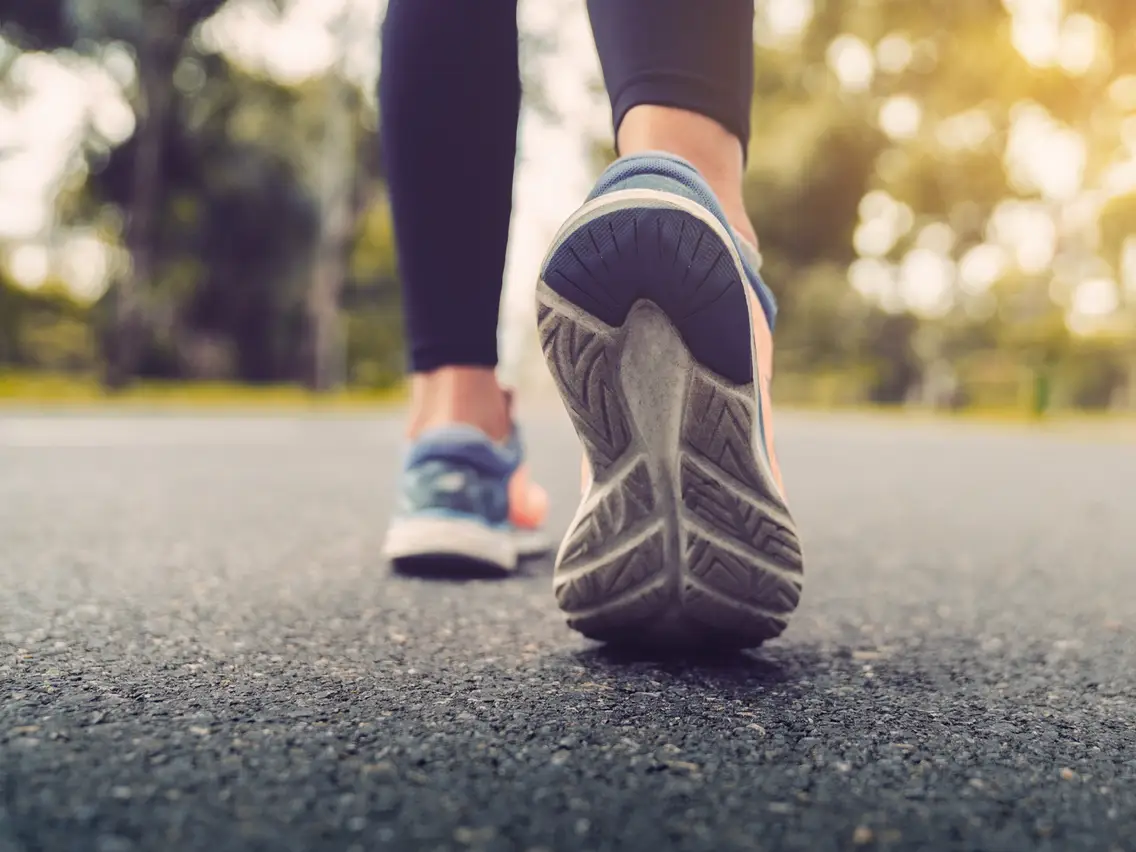 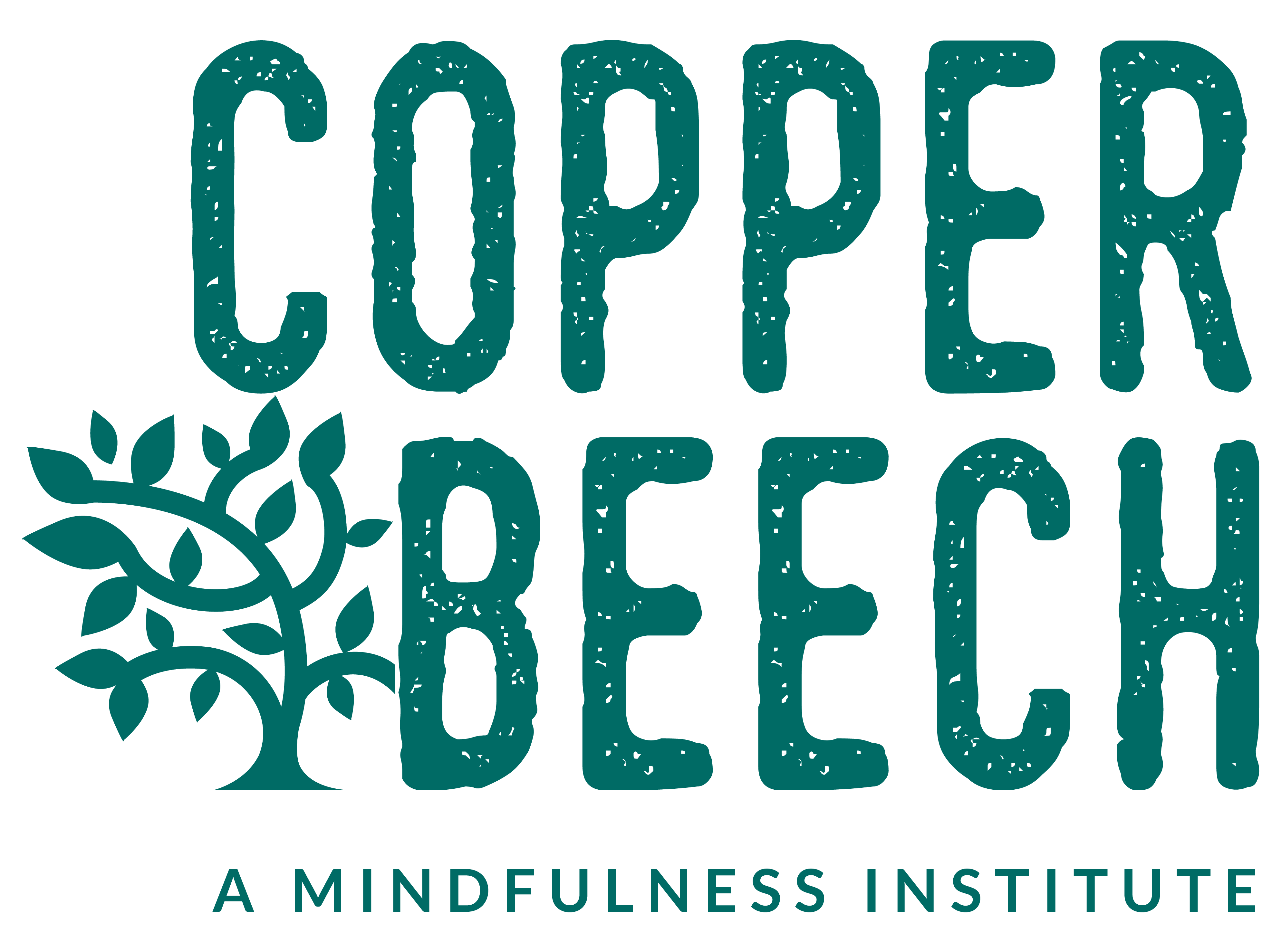 Bio-Break
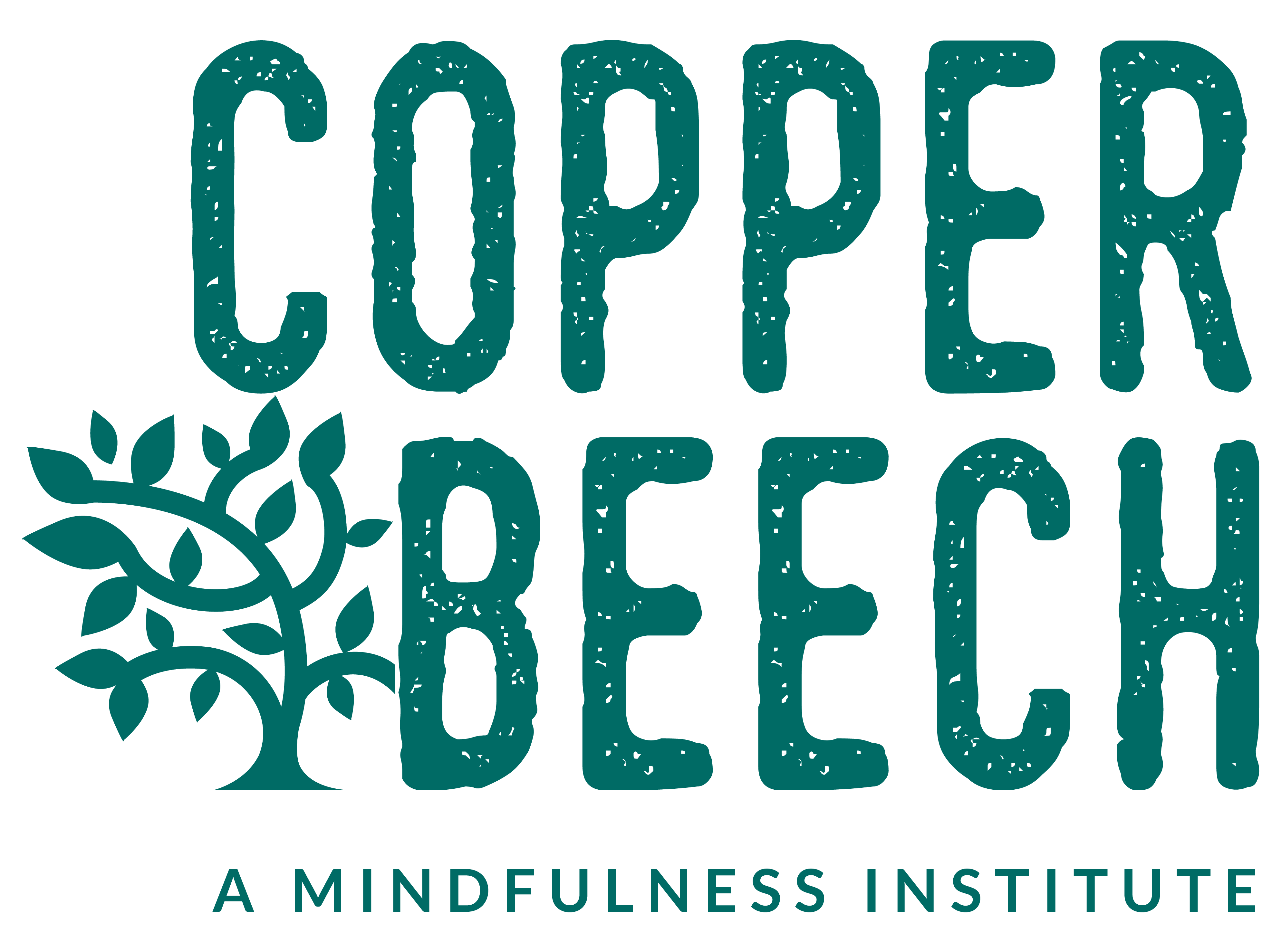 Mindful Breathing
5 Senses Practice
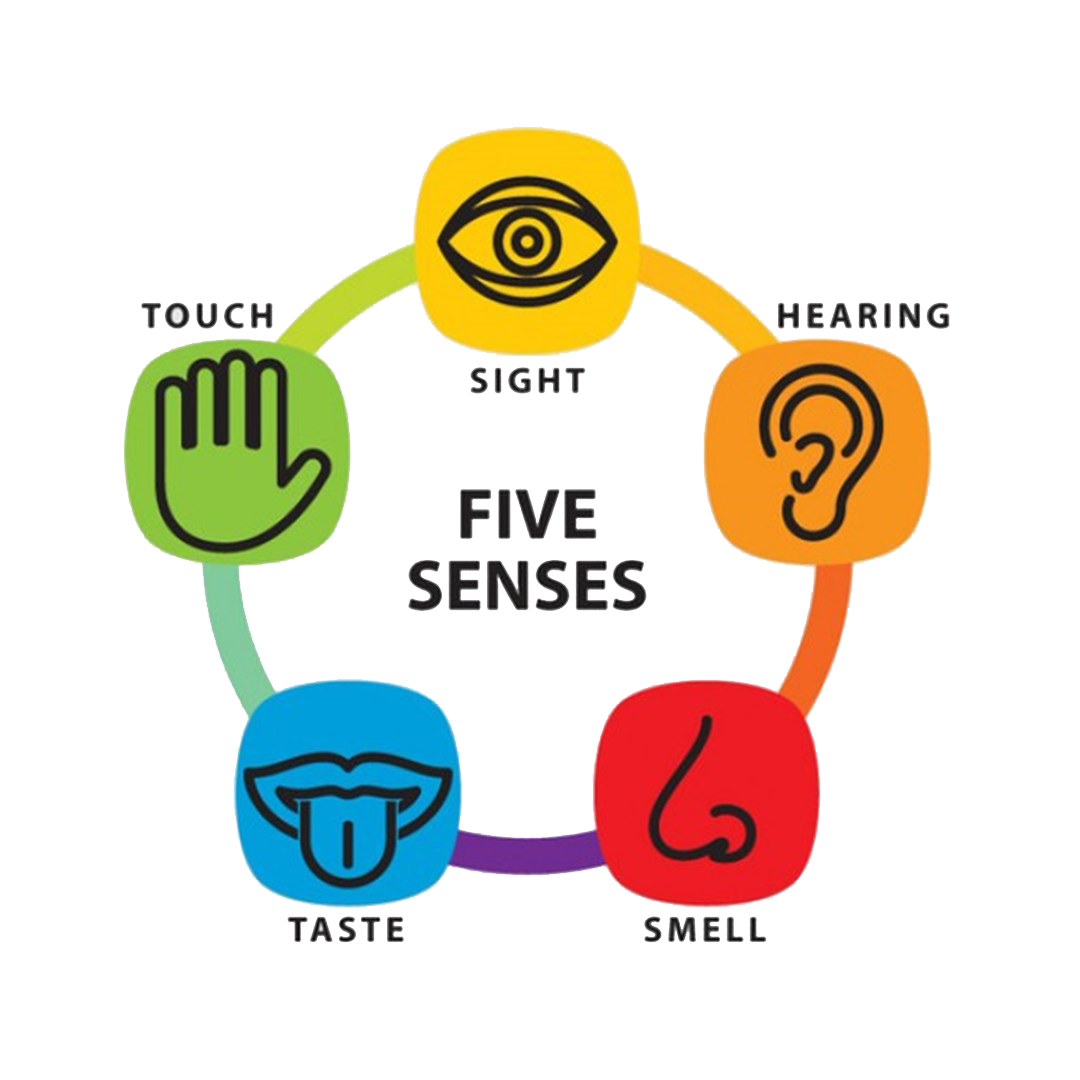 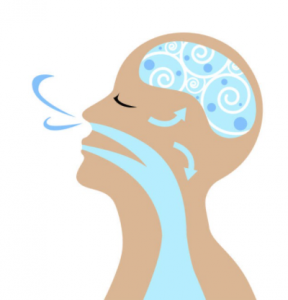 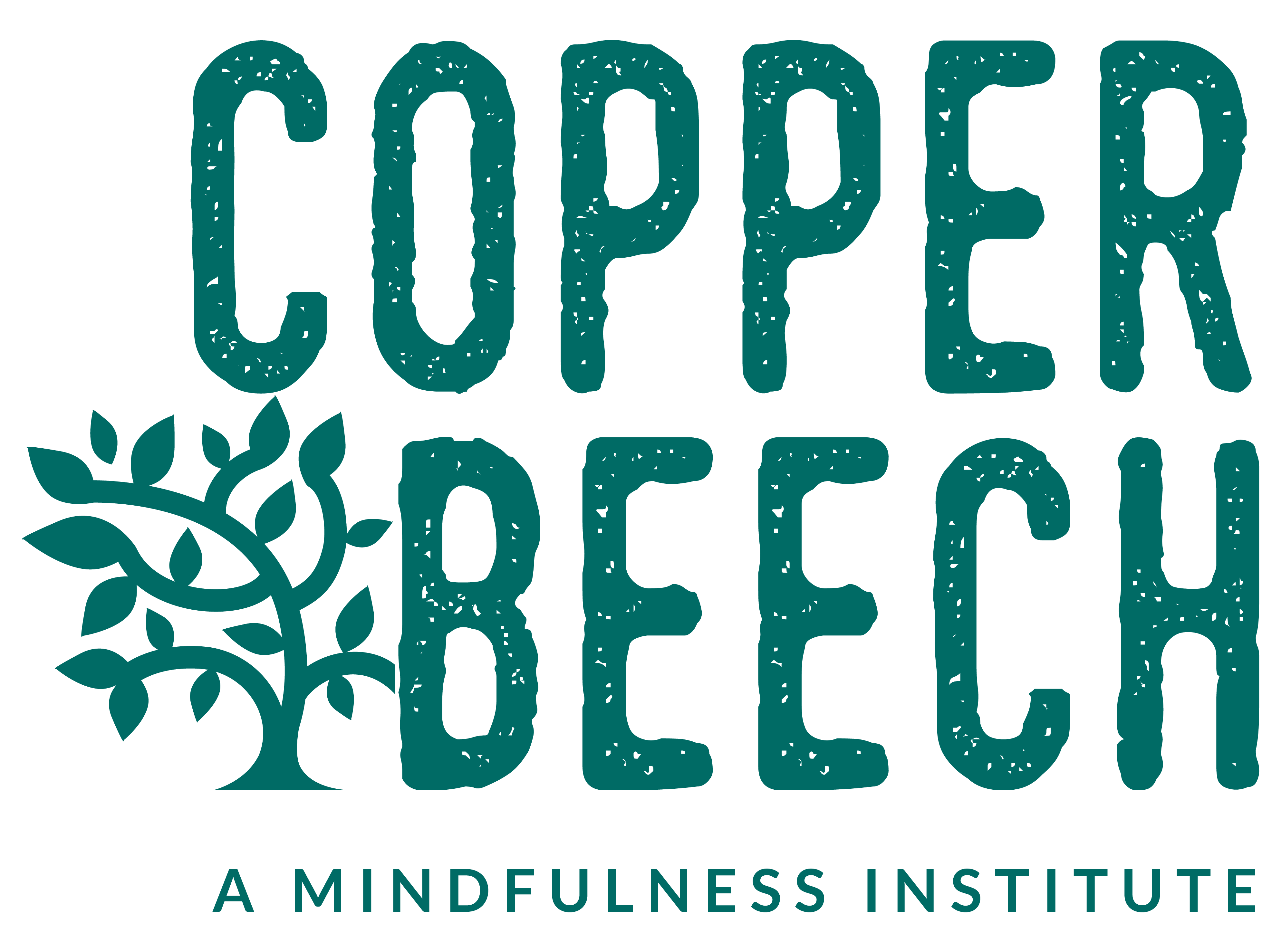 Thank You!
Have questions?
engage@copperbeechinstitute.org
Copper Beech Institute
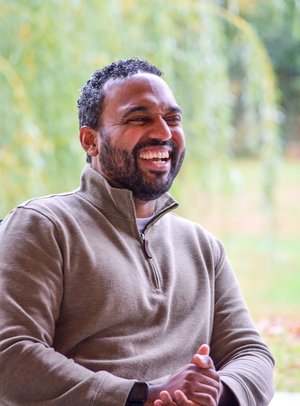 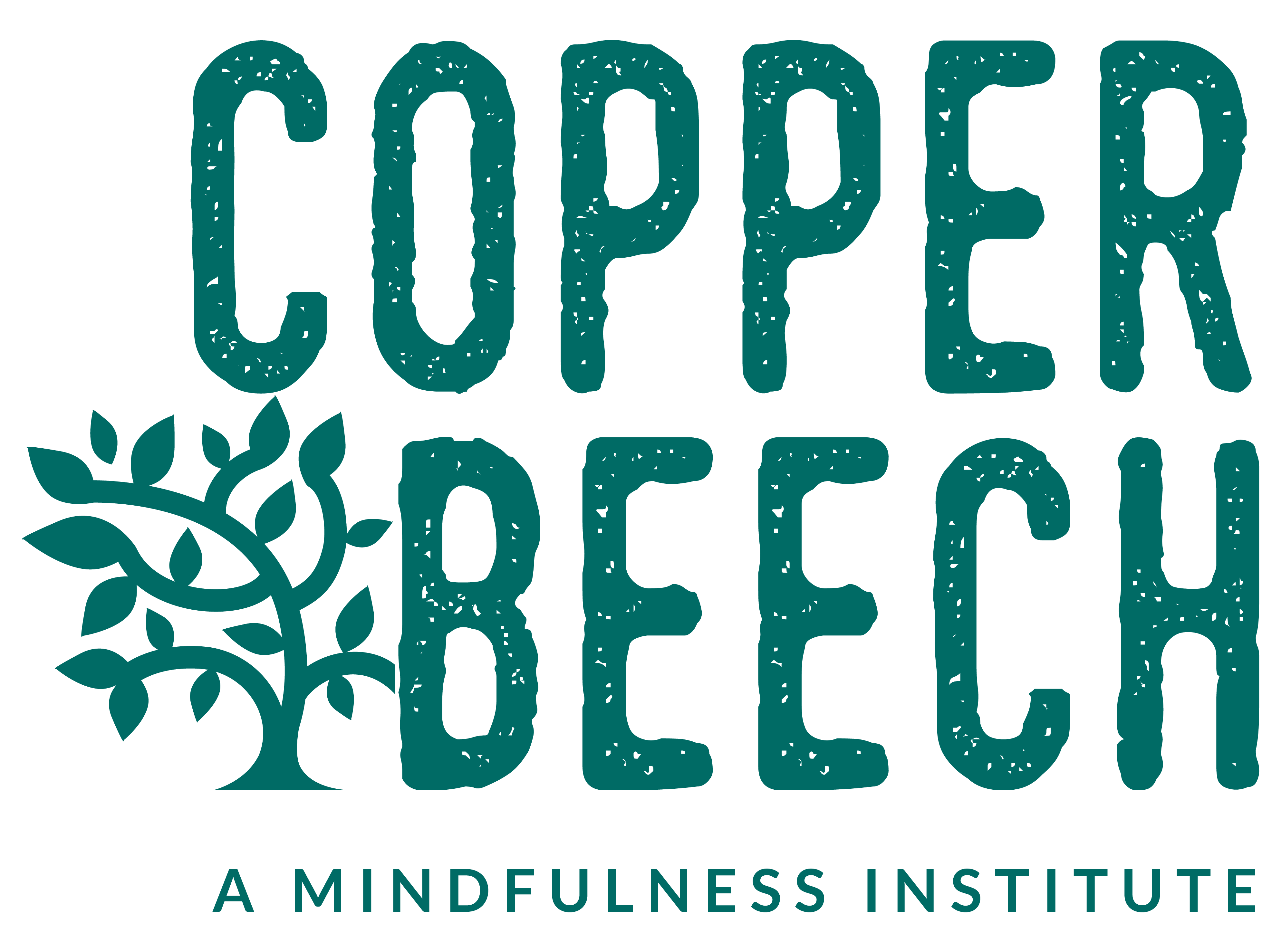 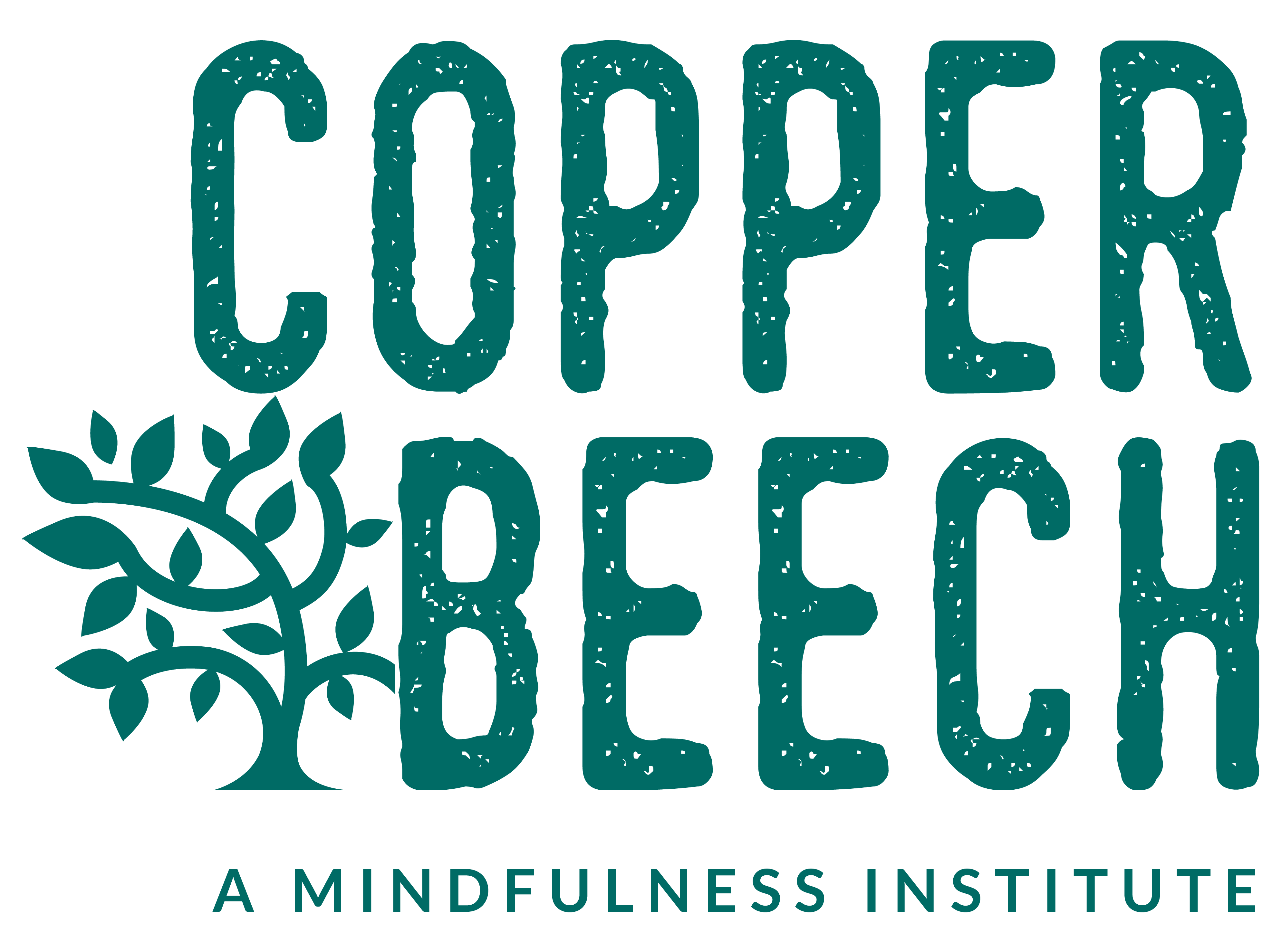 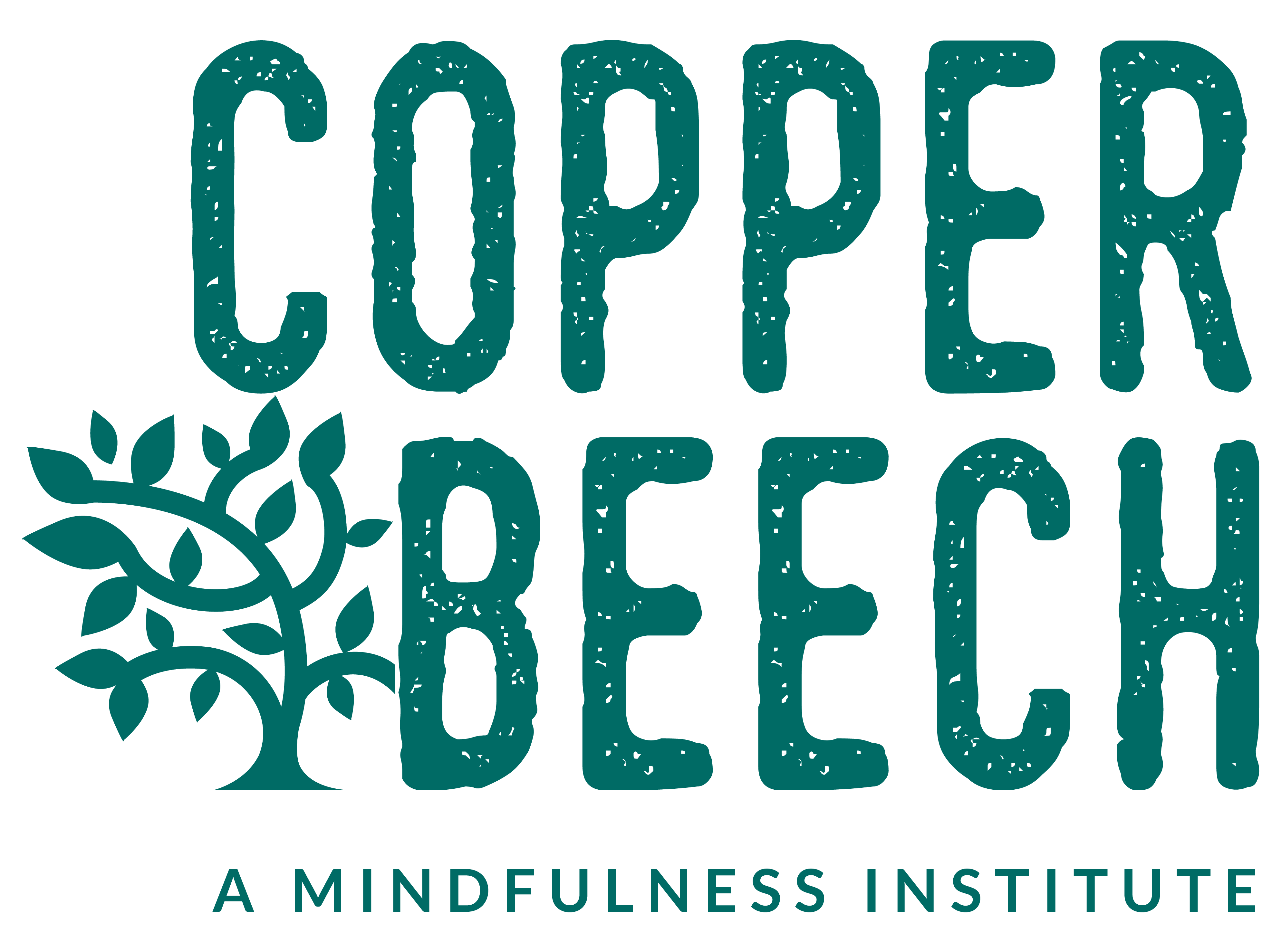 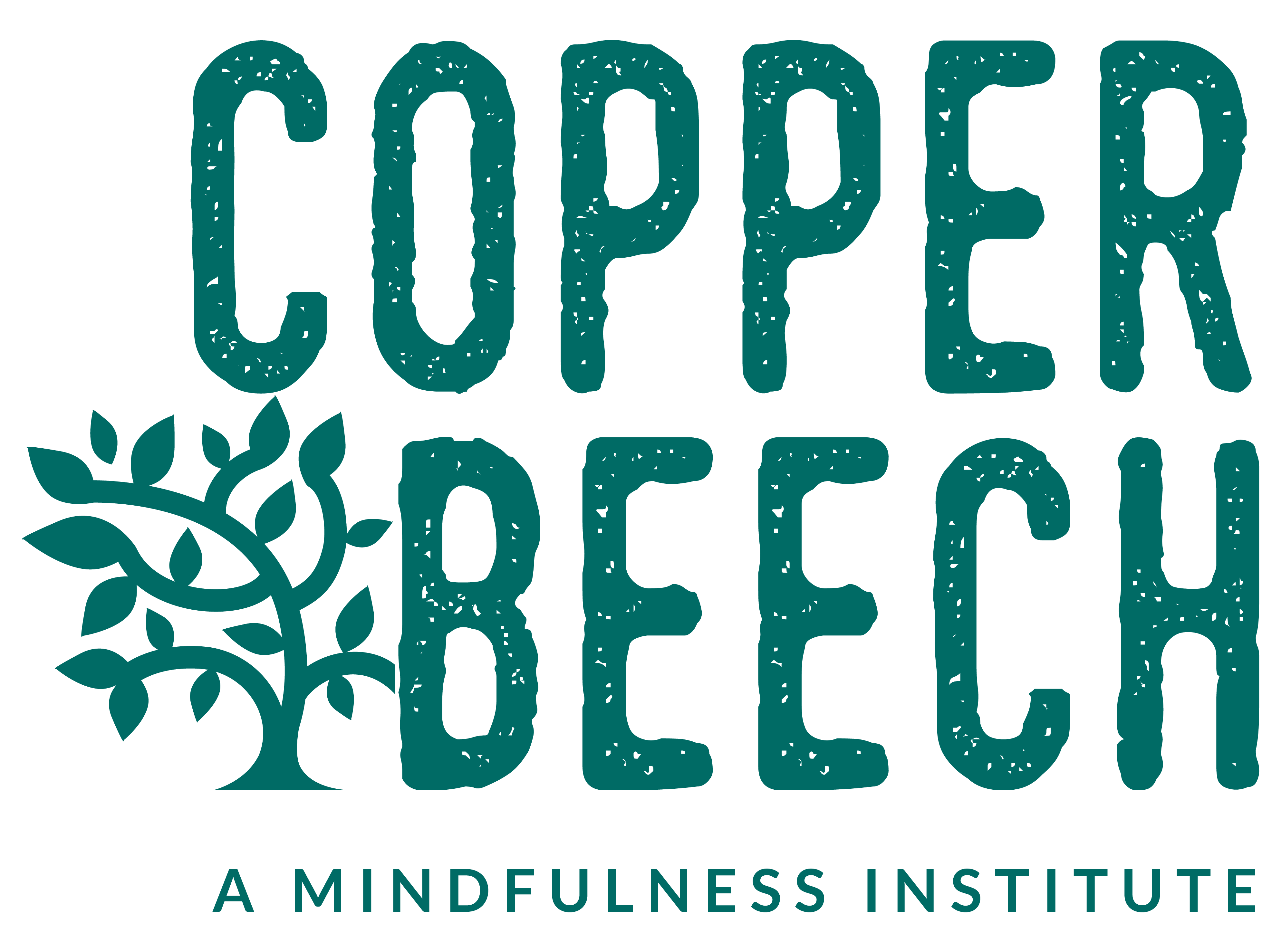